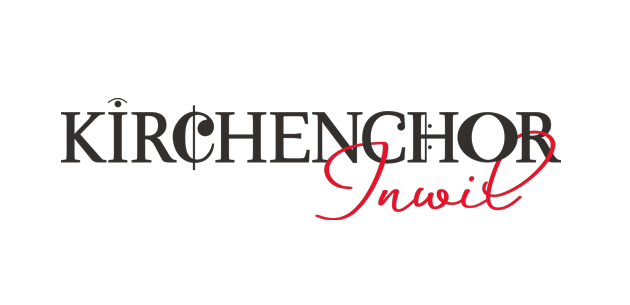 Jubiläumsreise 2021
17. – 19. Juni 2022
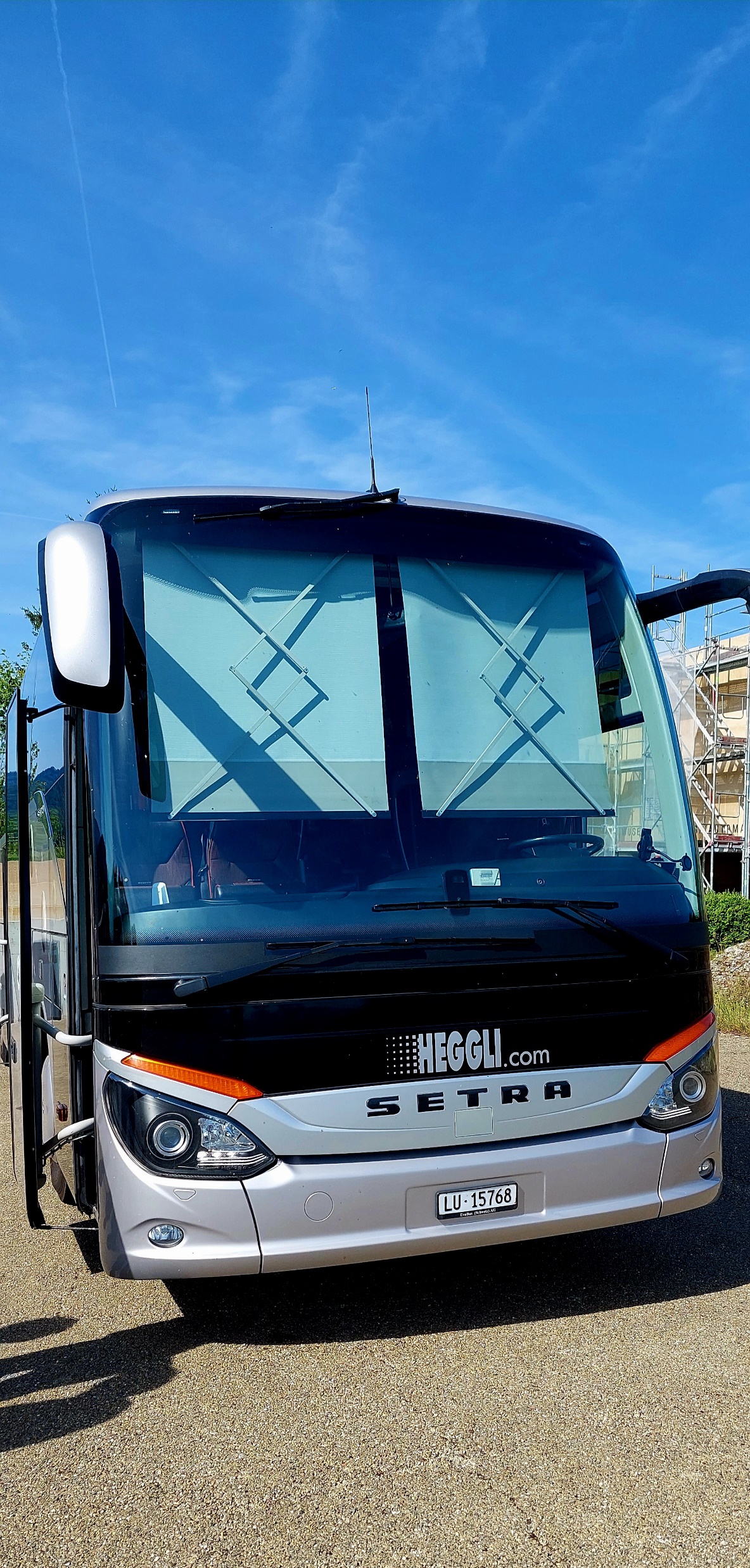 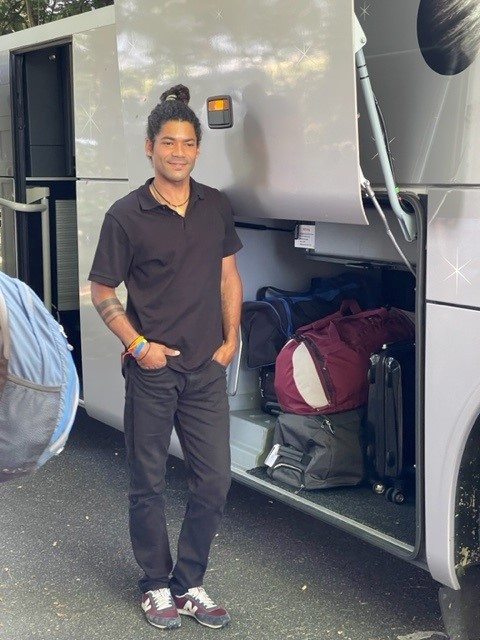 Anreise
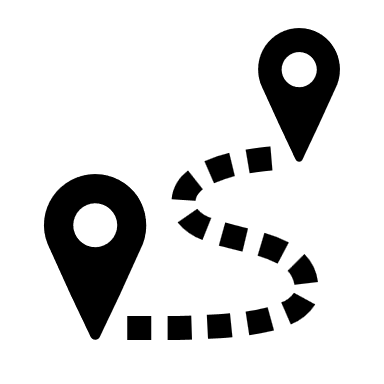 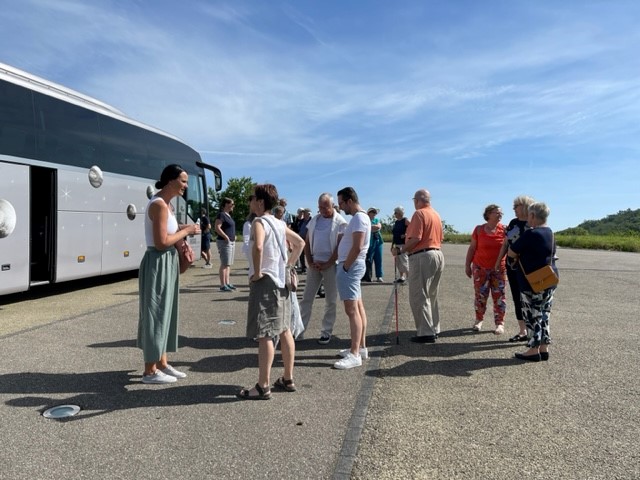 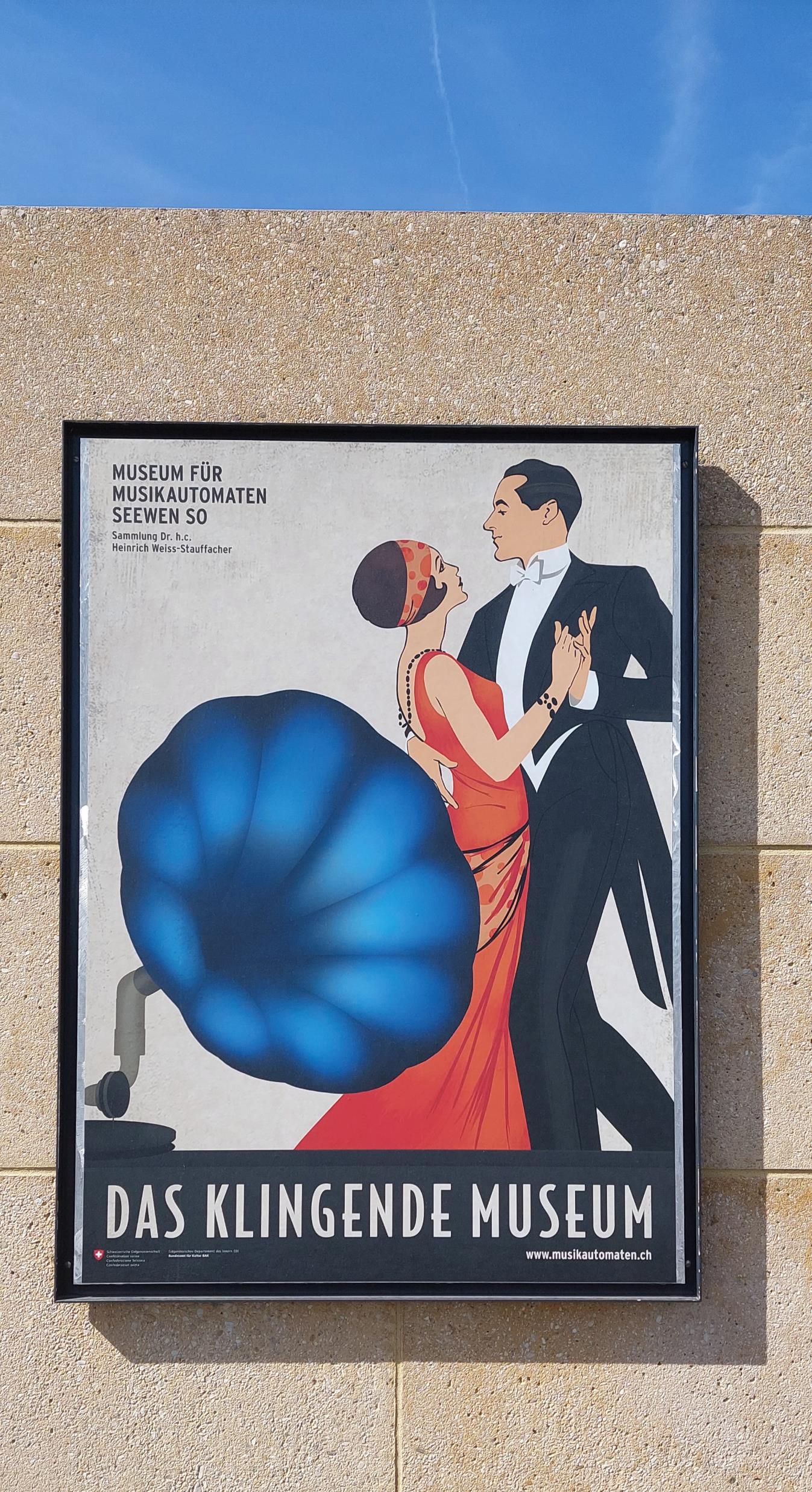 Musikautomatenmuseum Seewen, SO
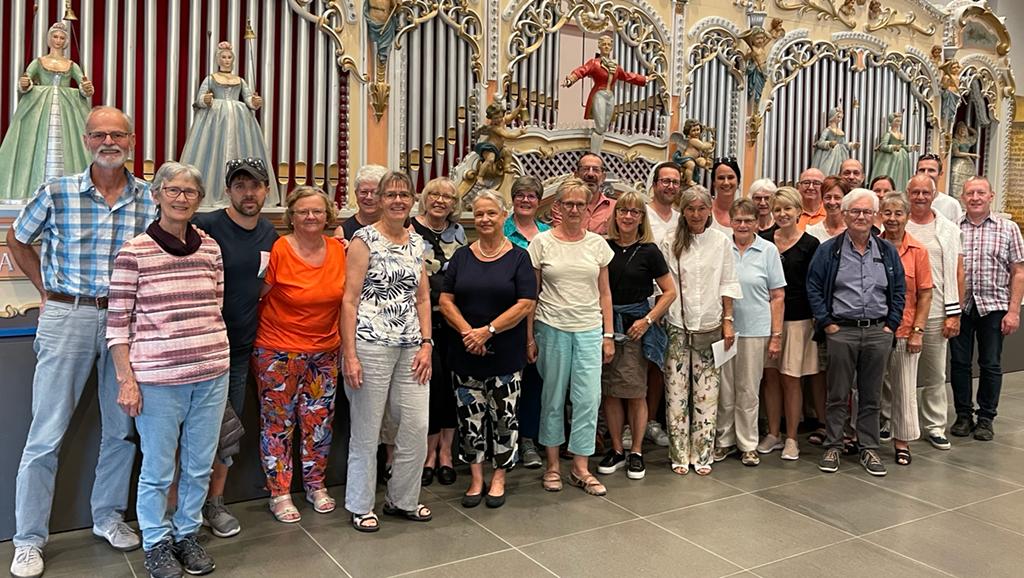 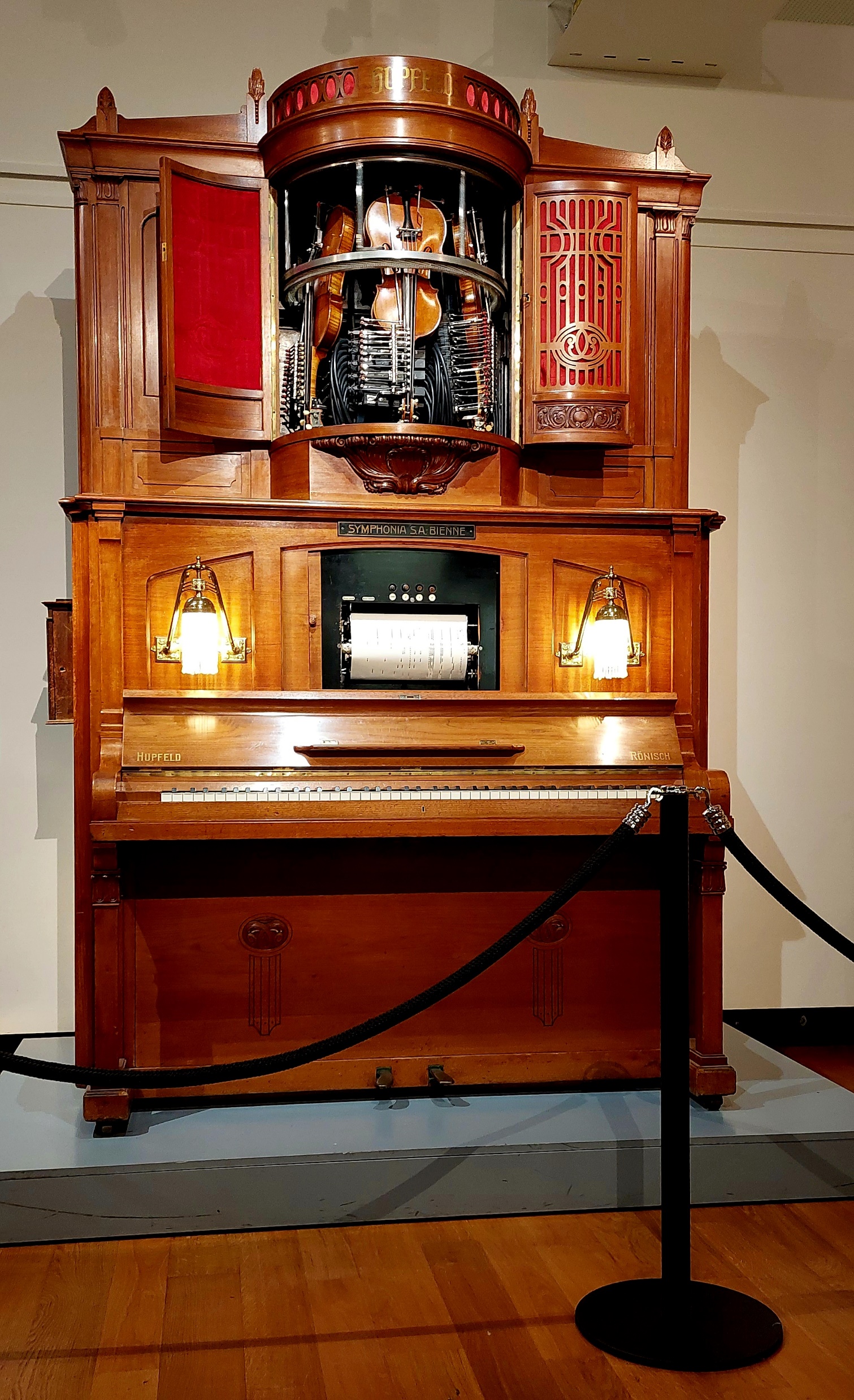 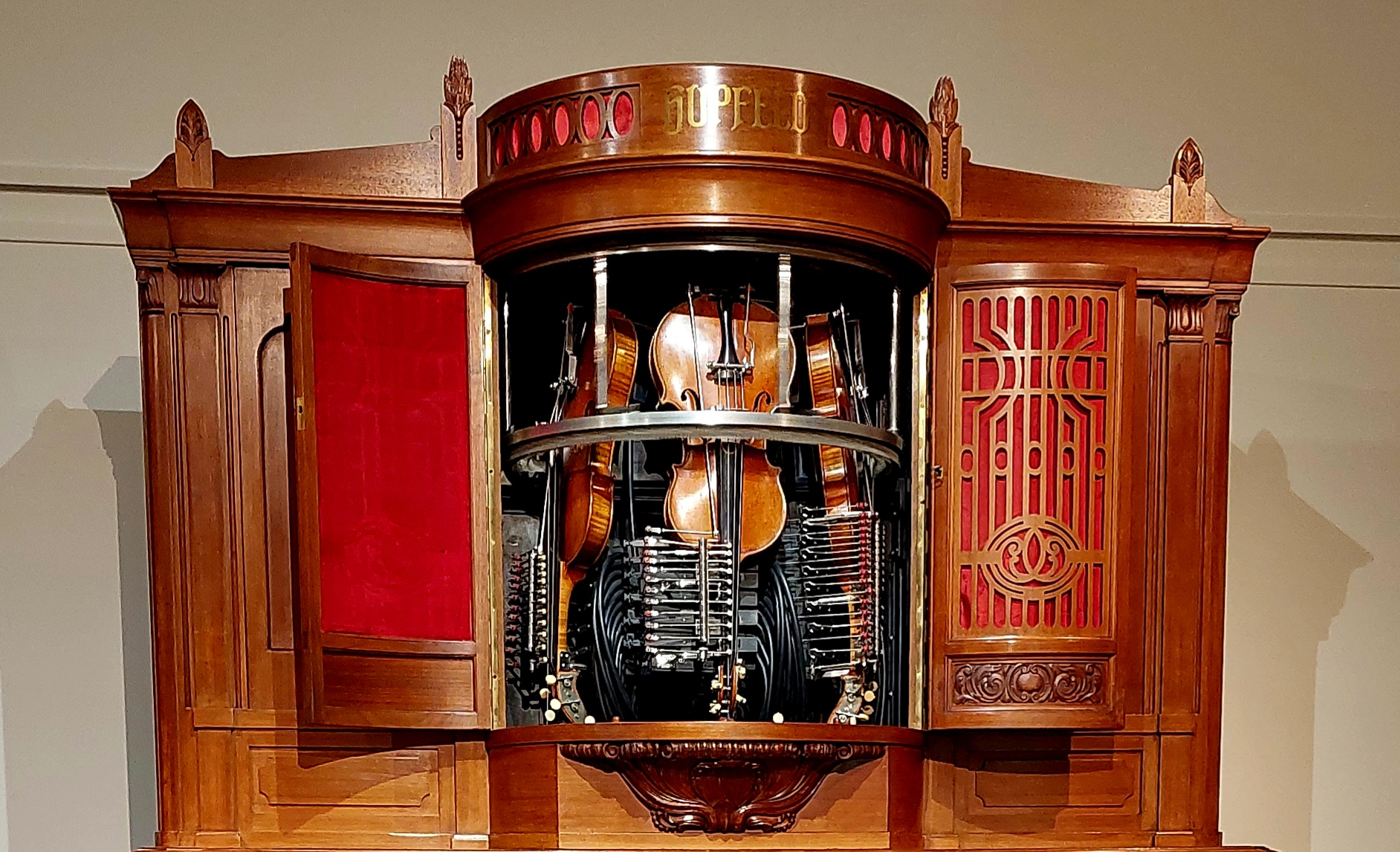 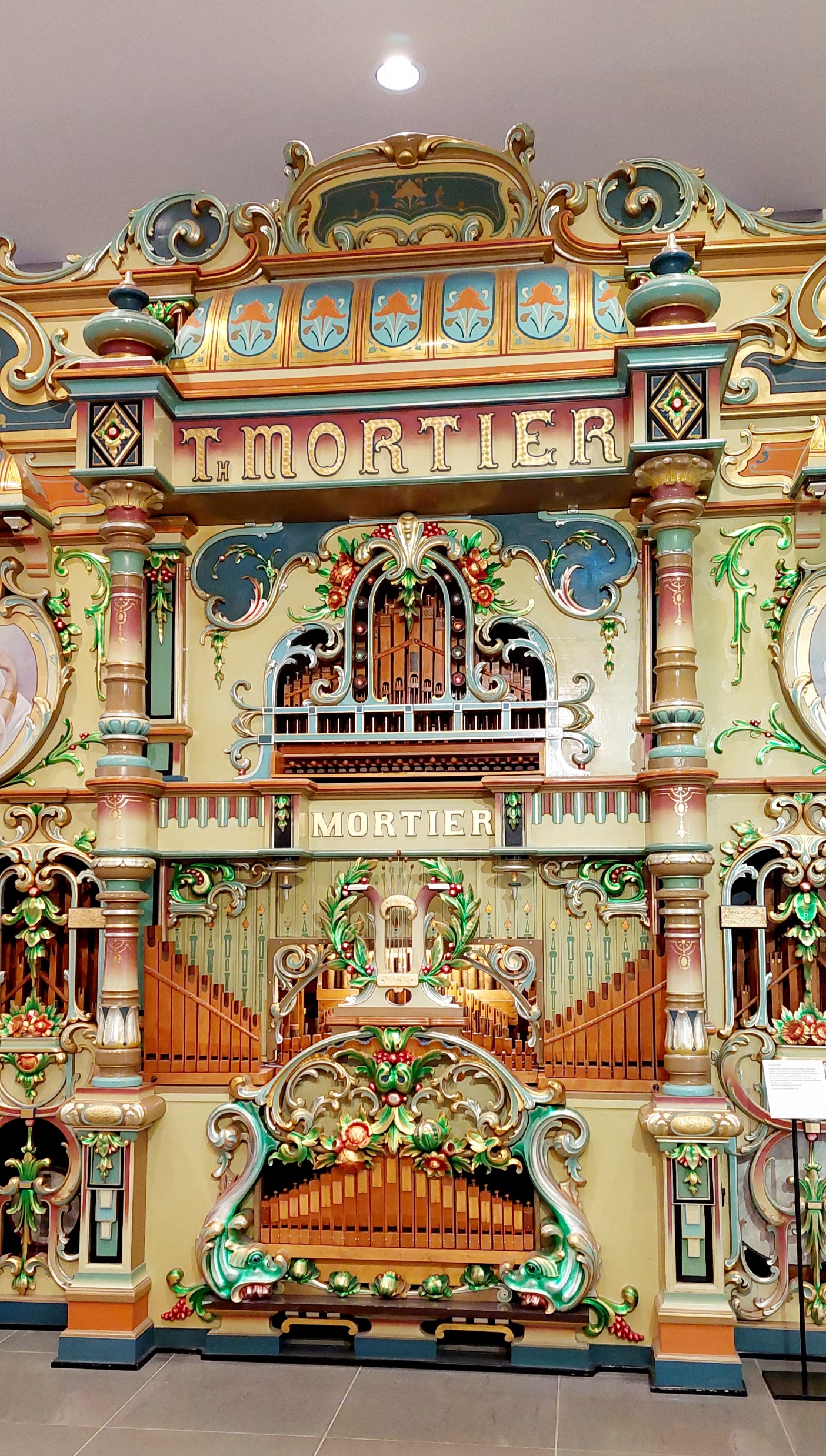 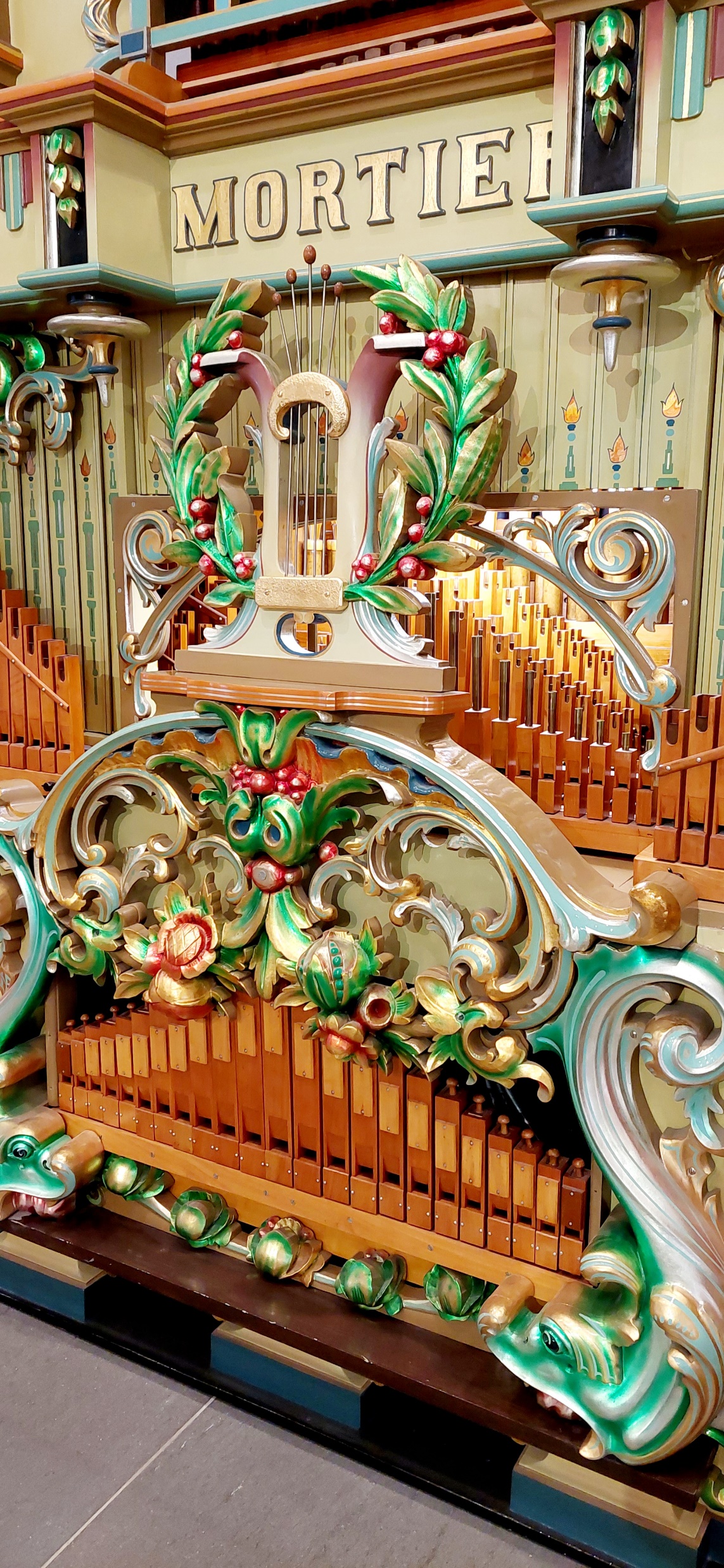 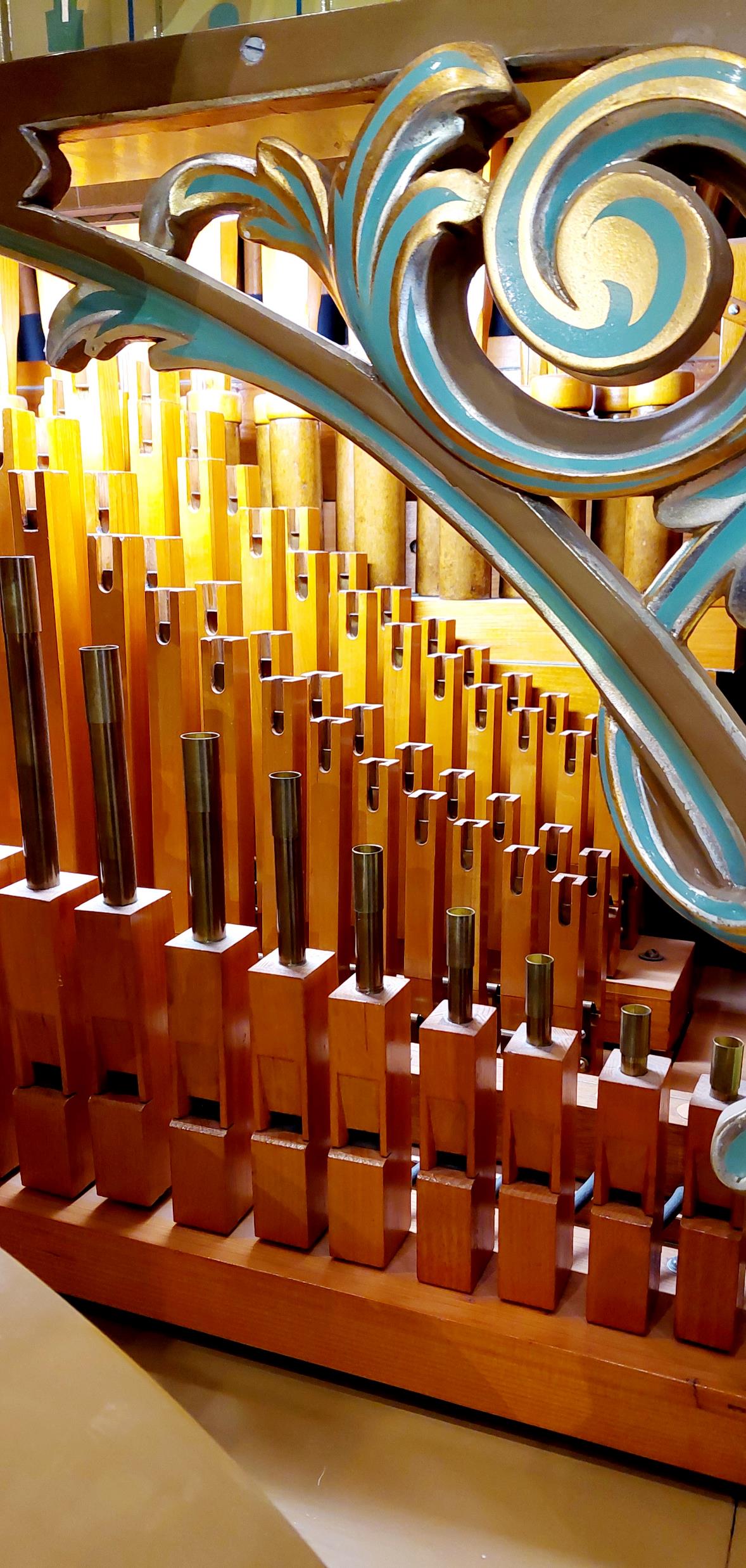 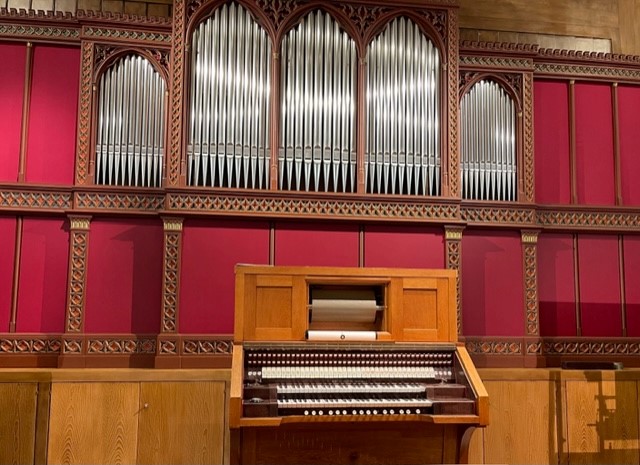 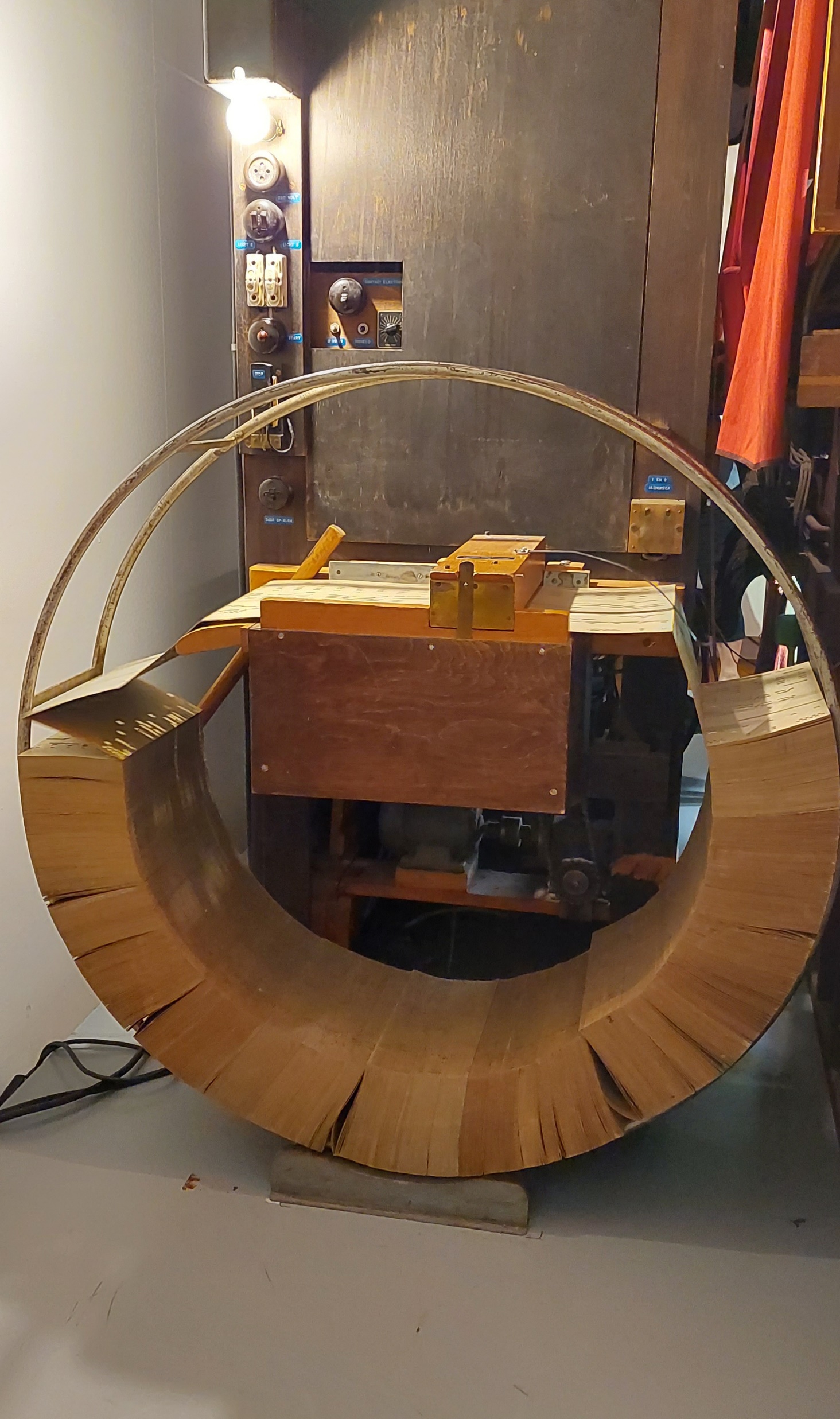 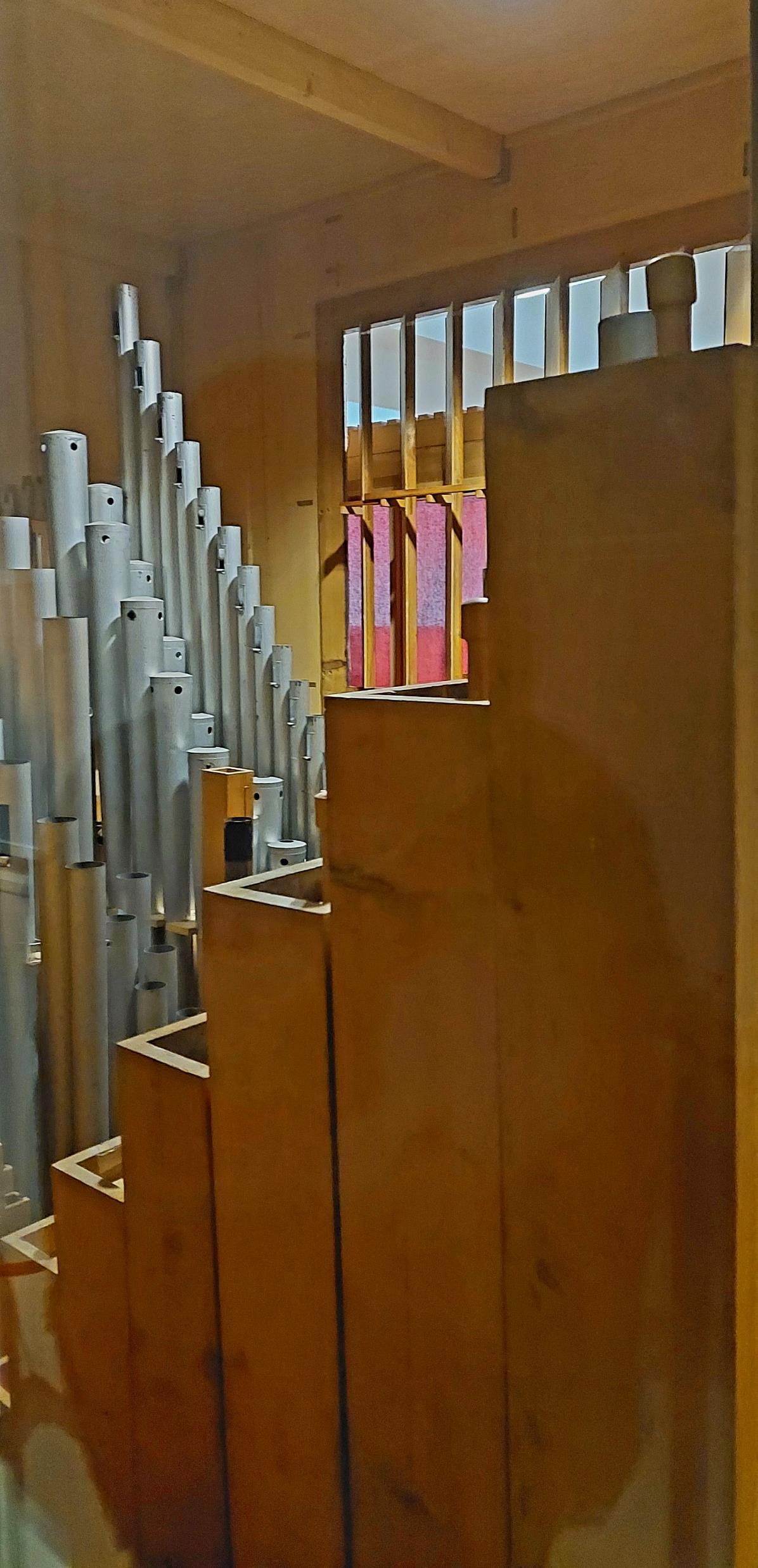 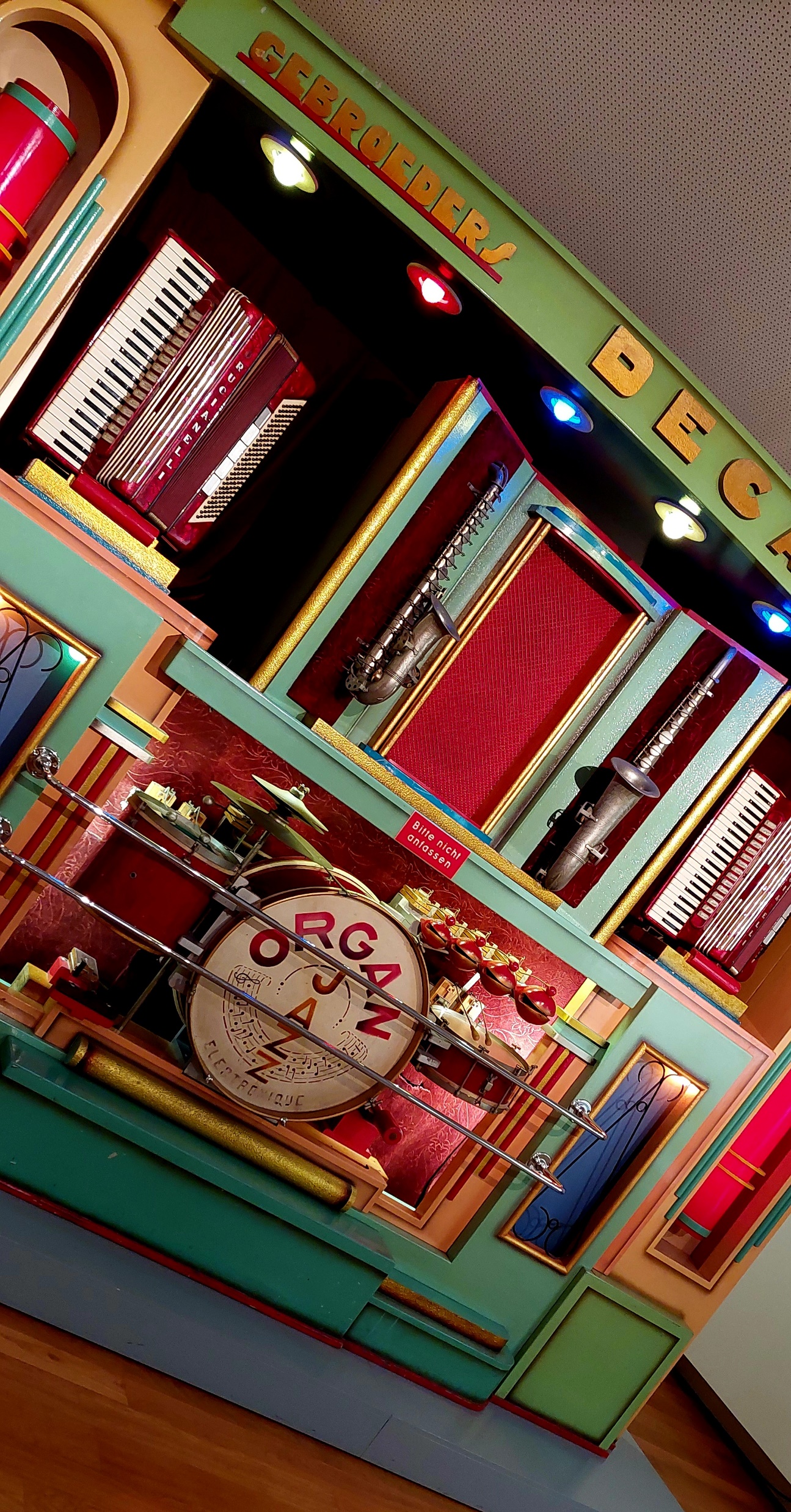 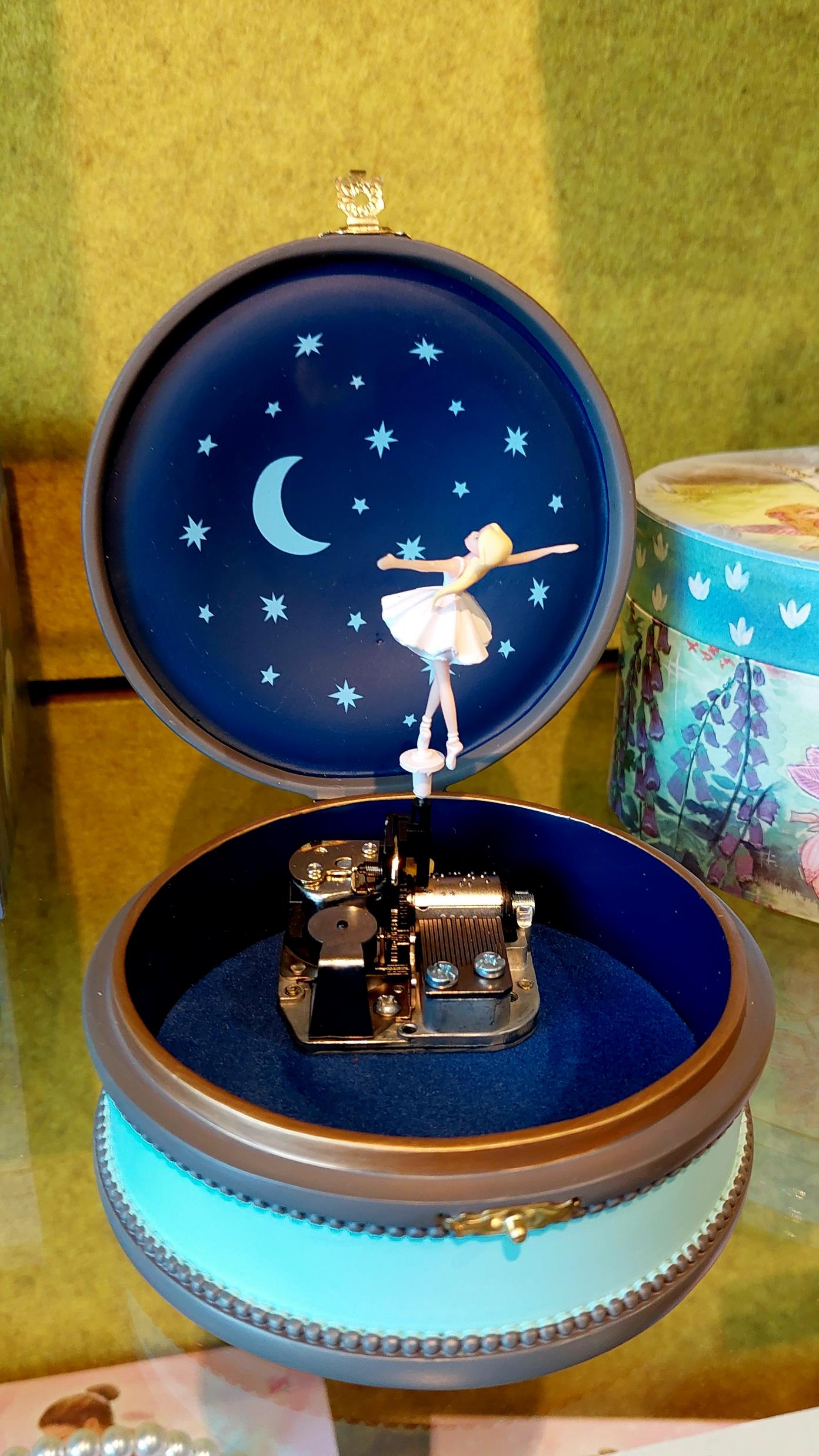 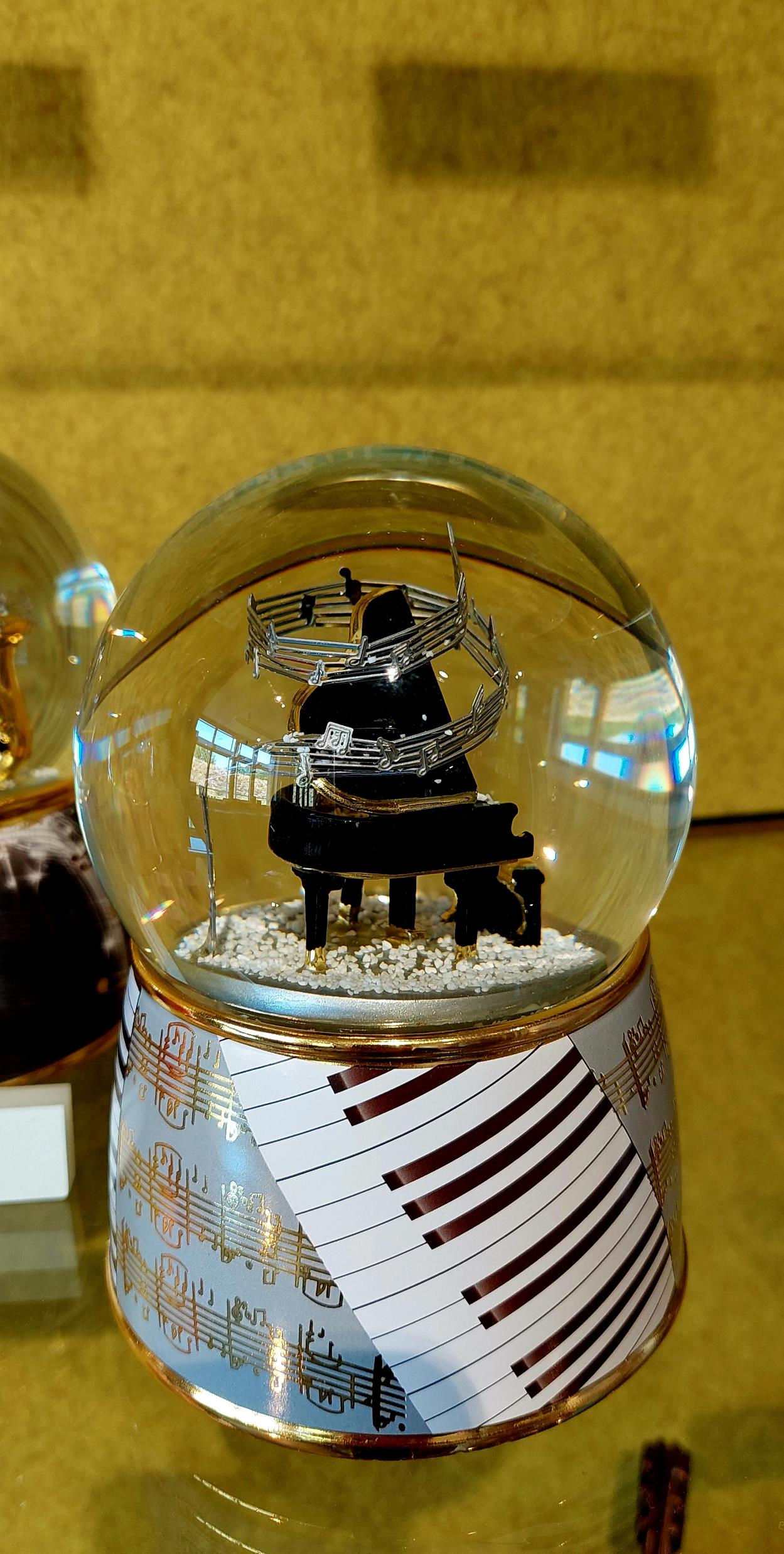 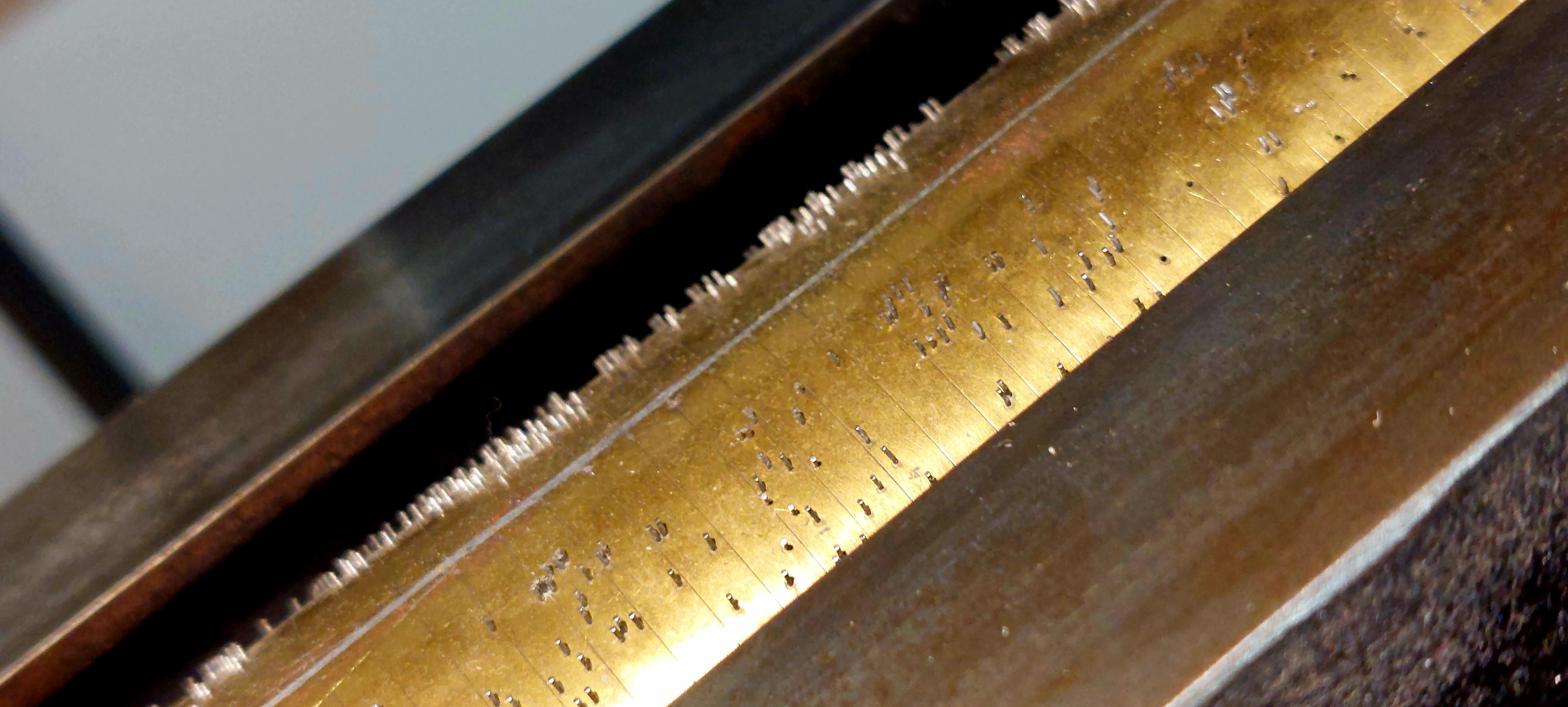 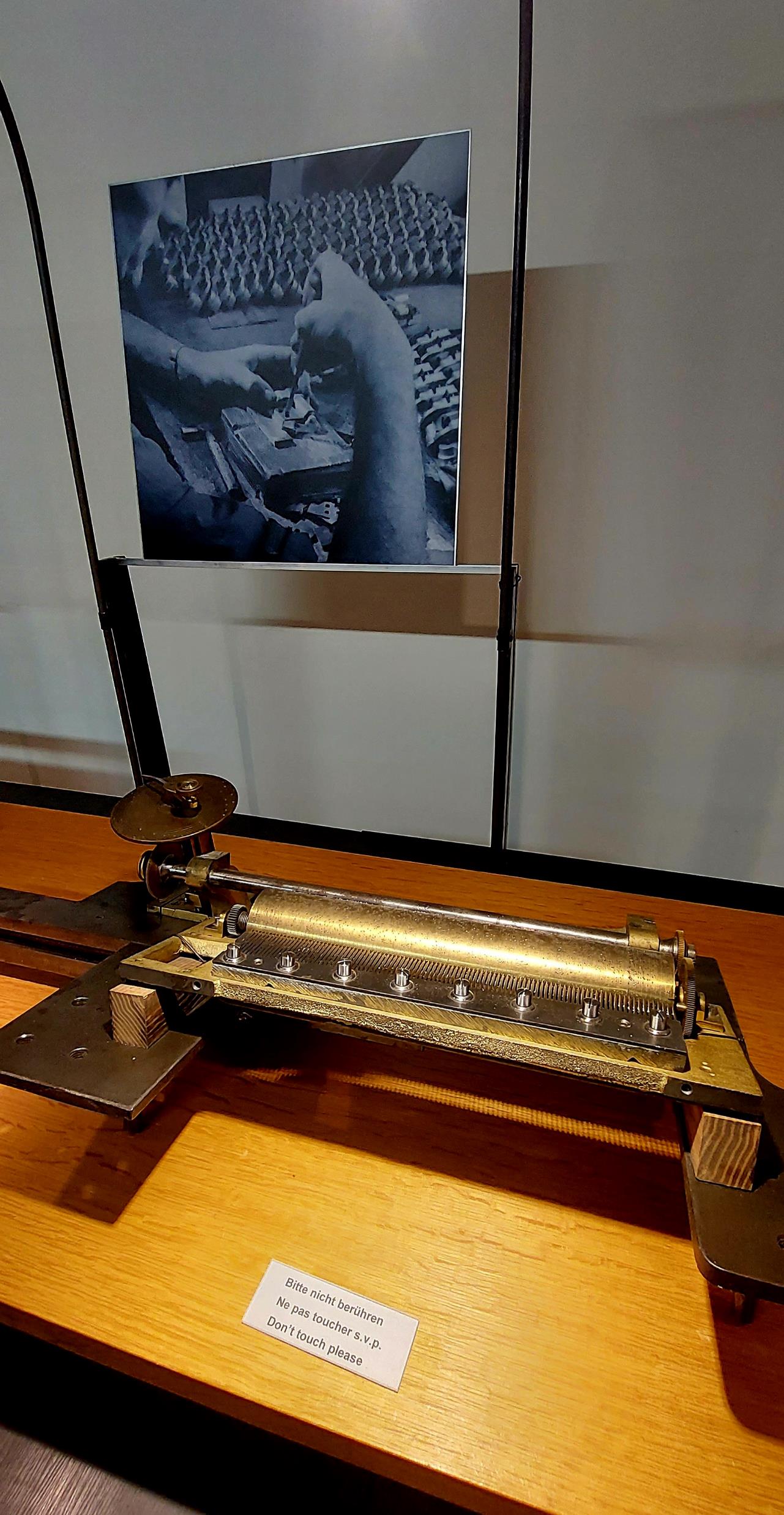 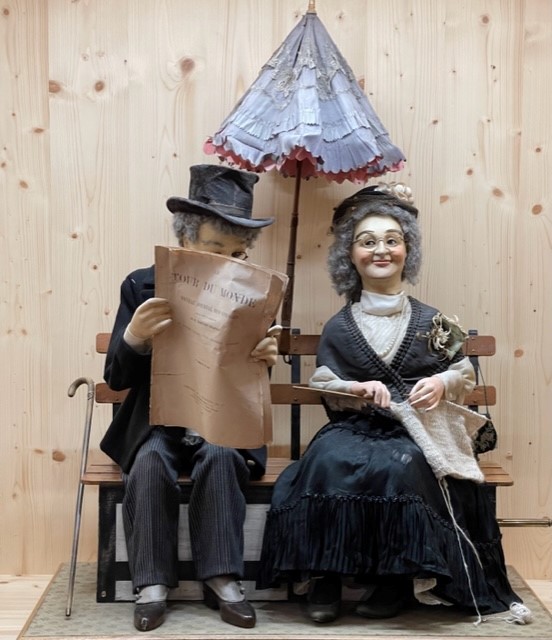 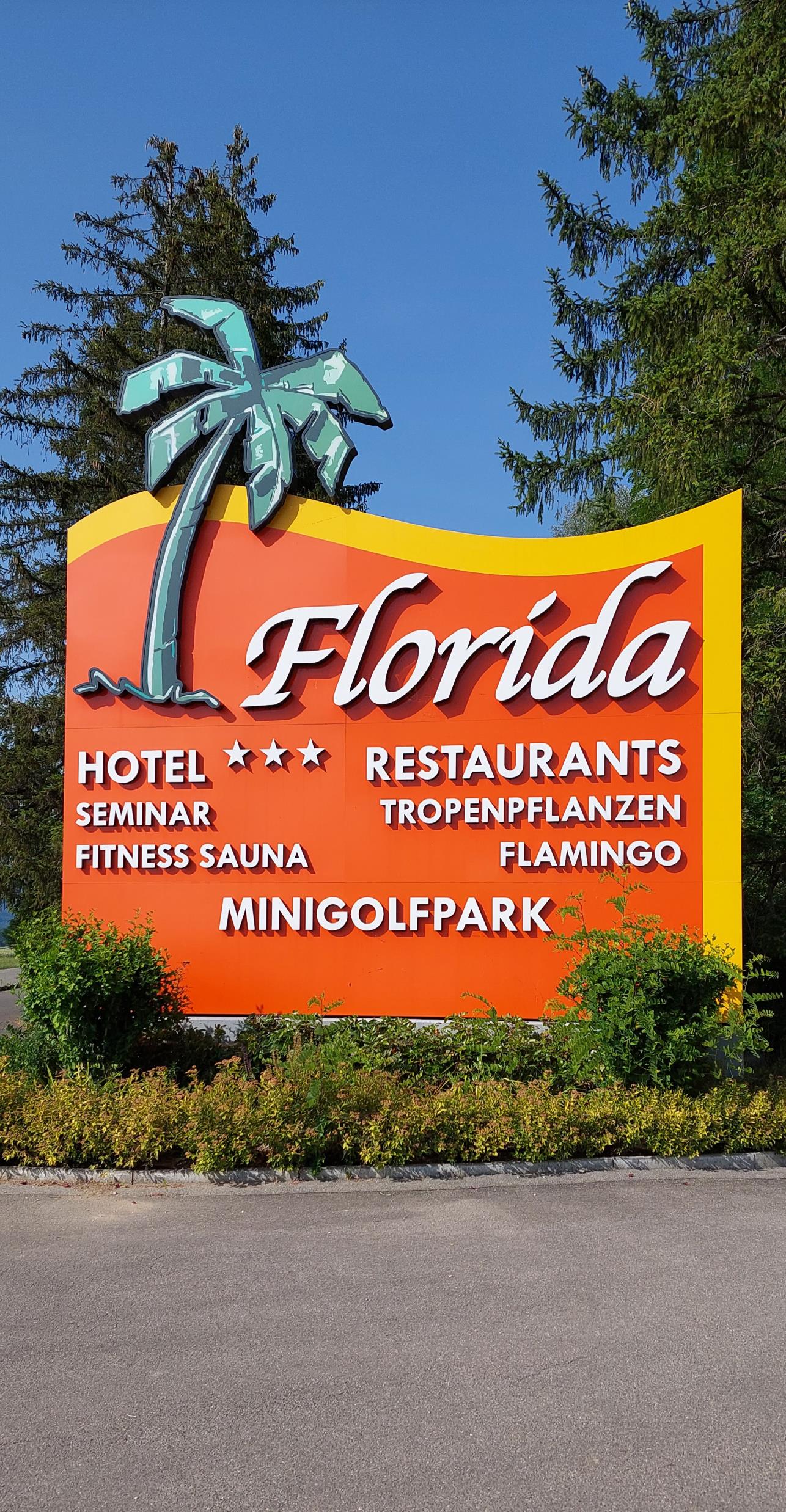 Hotel Florida Studen, Biel
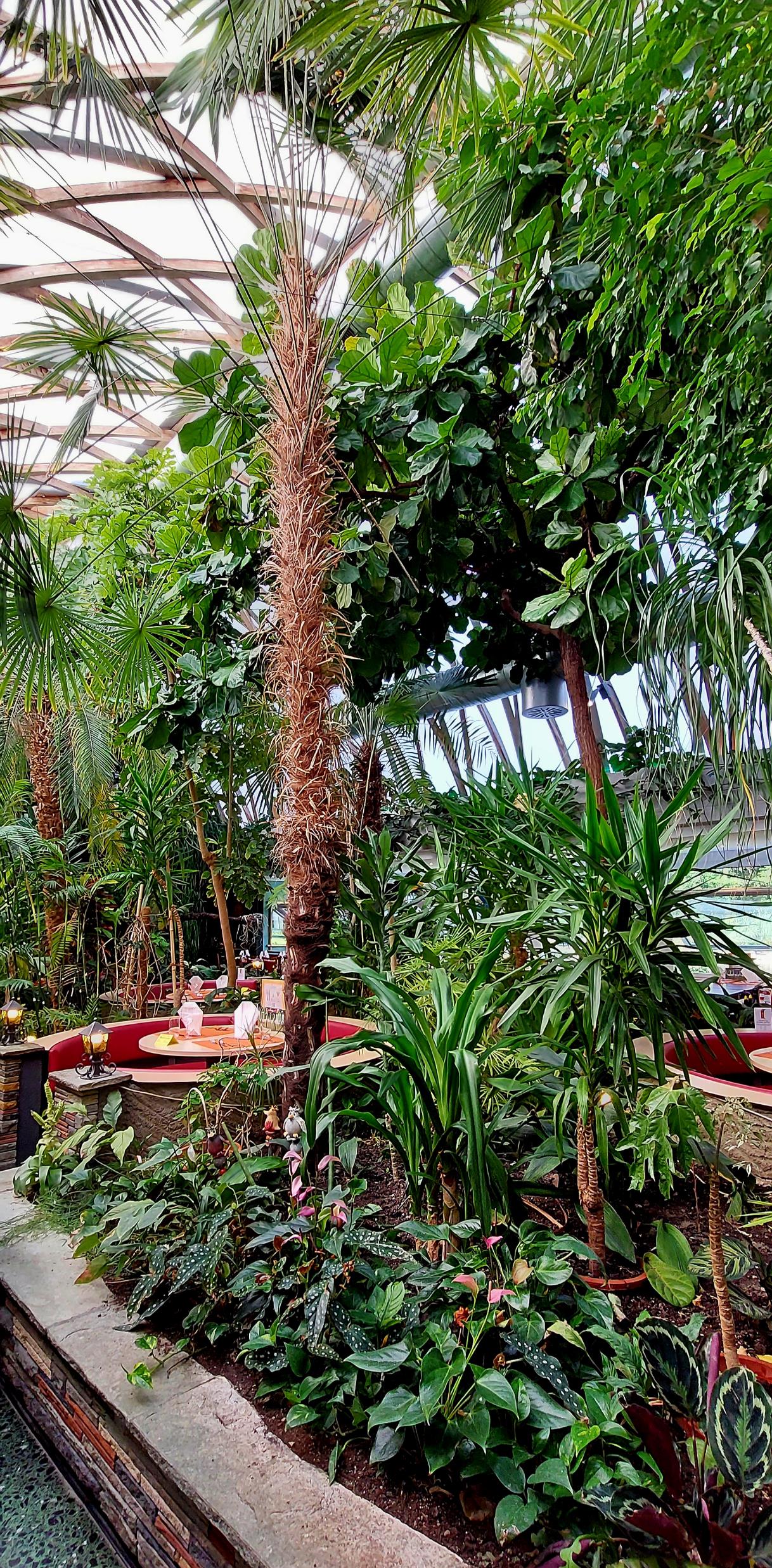 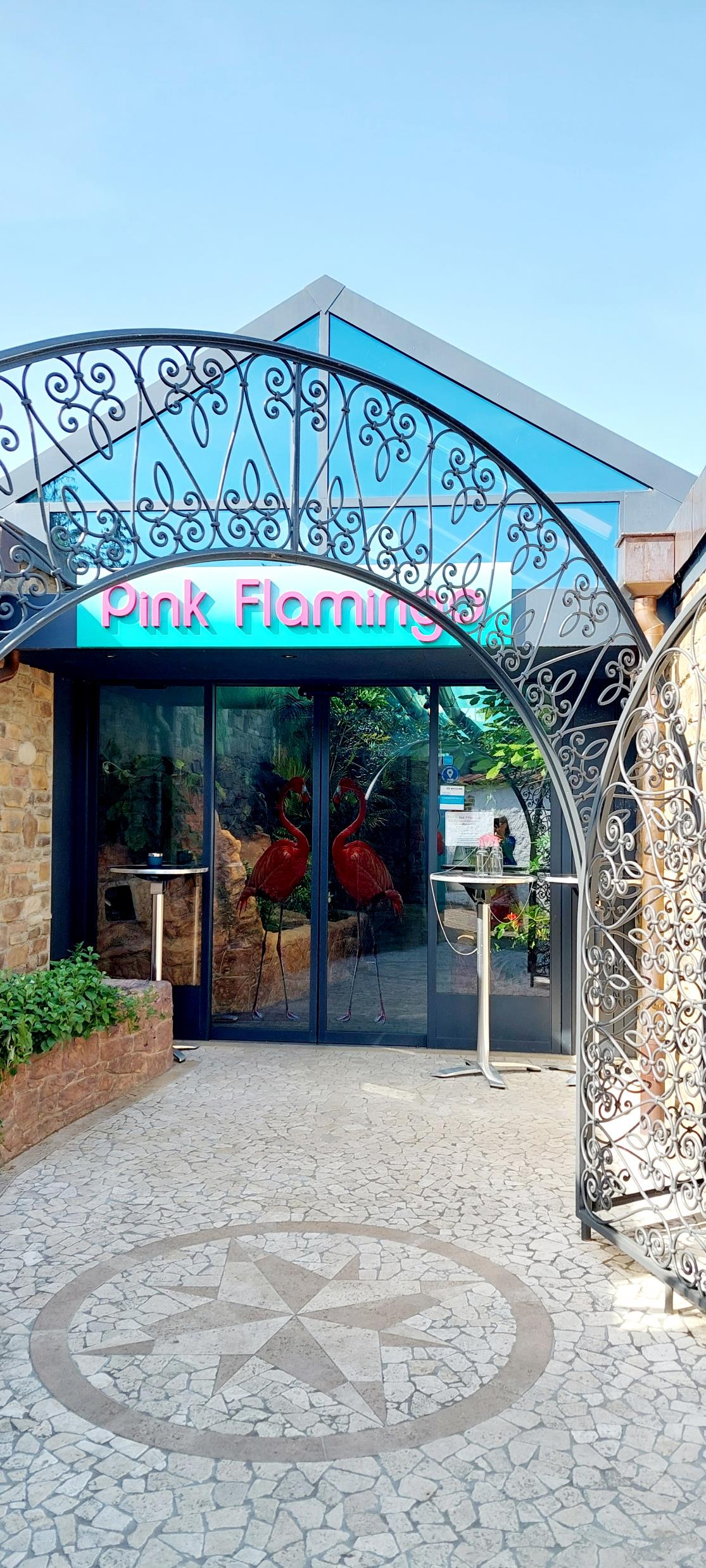 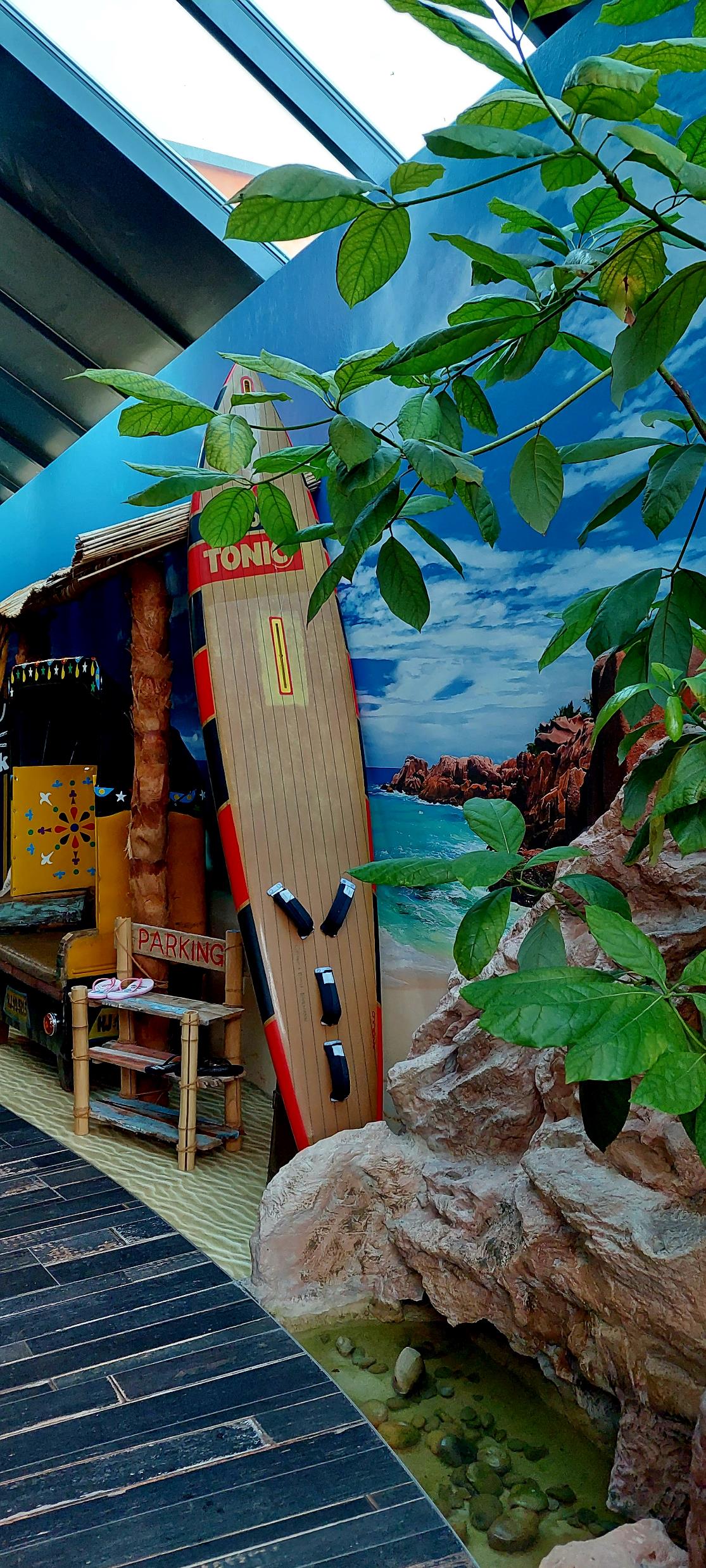 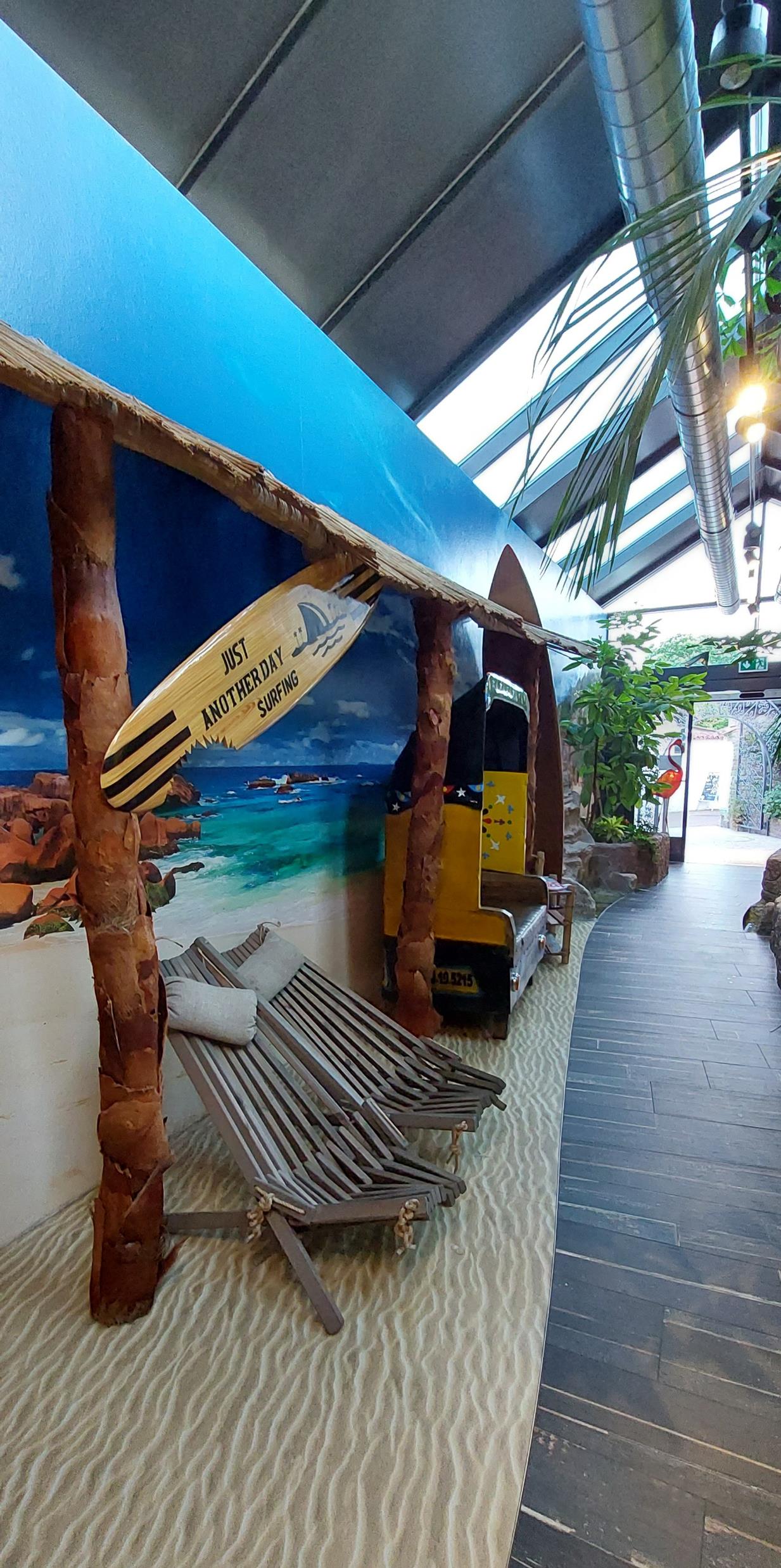 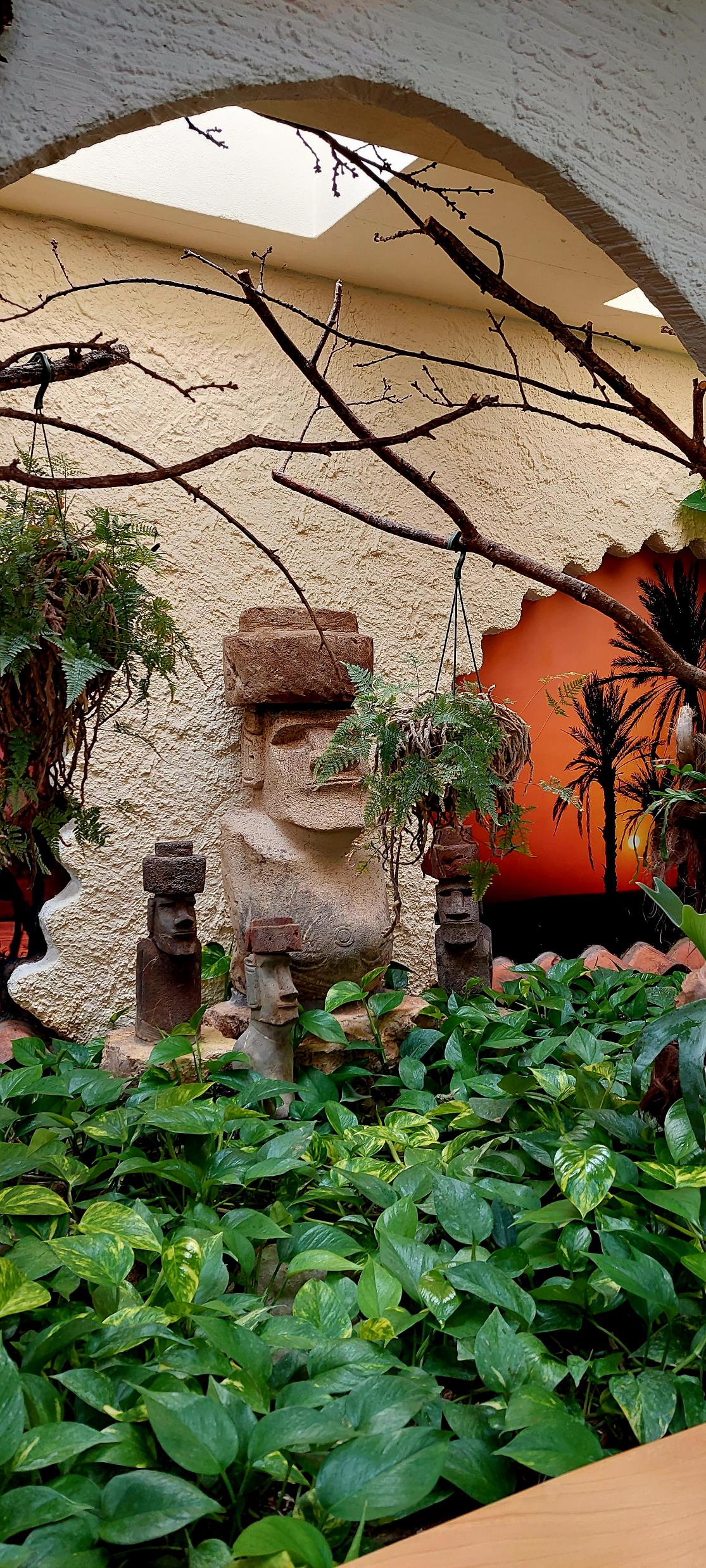 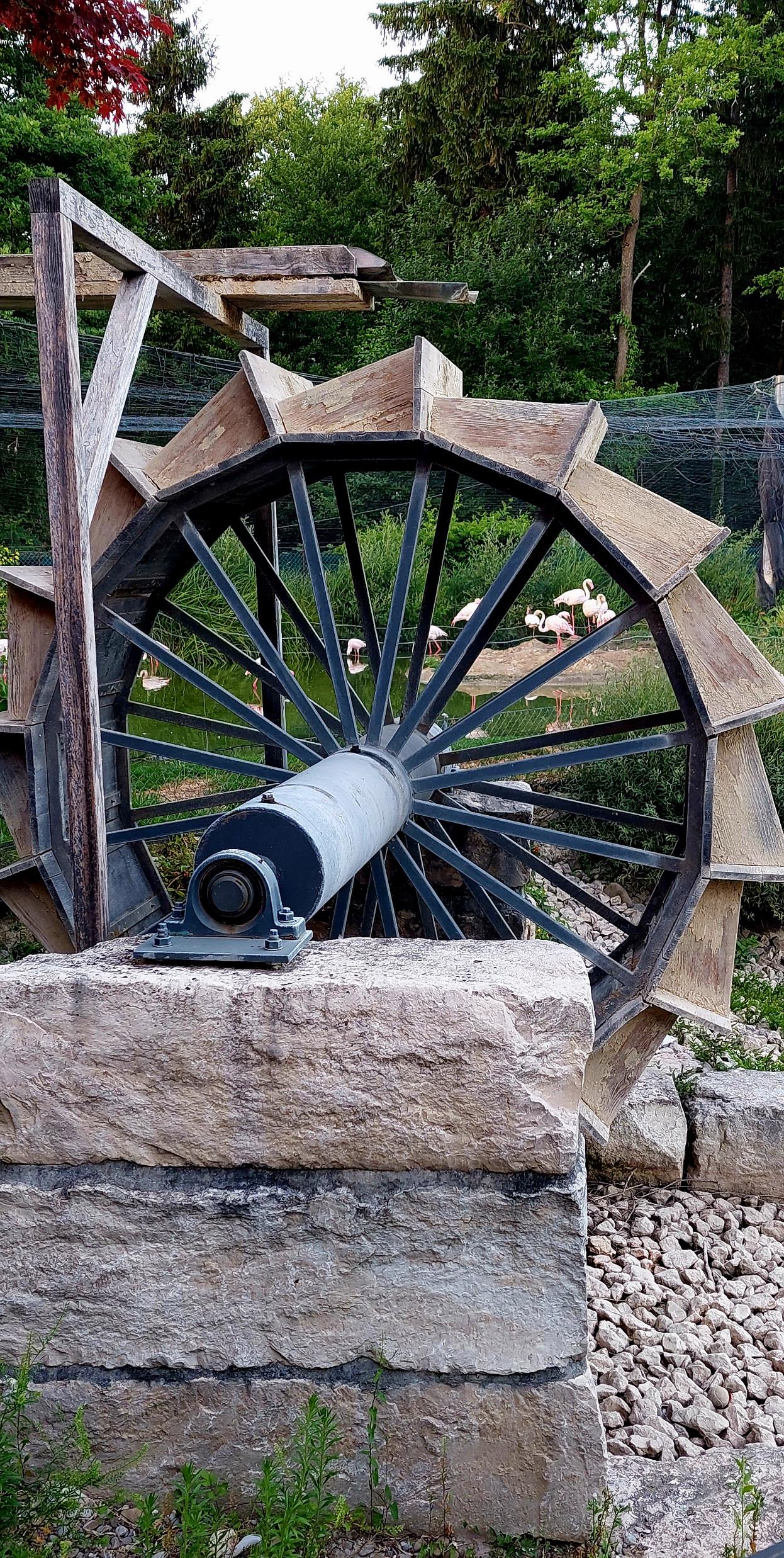 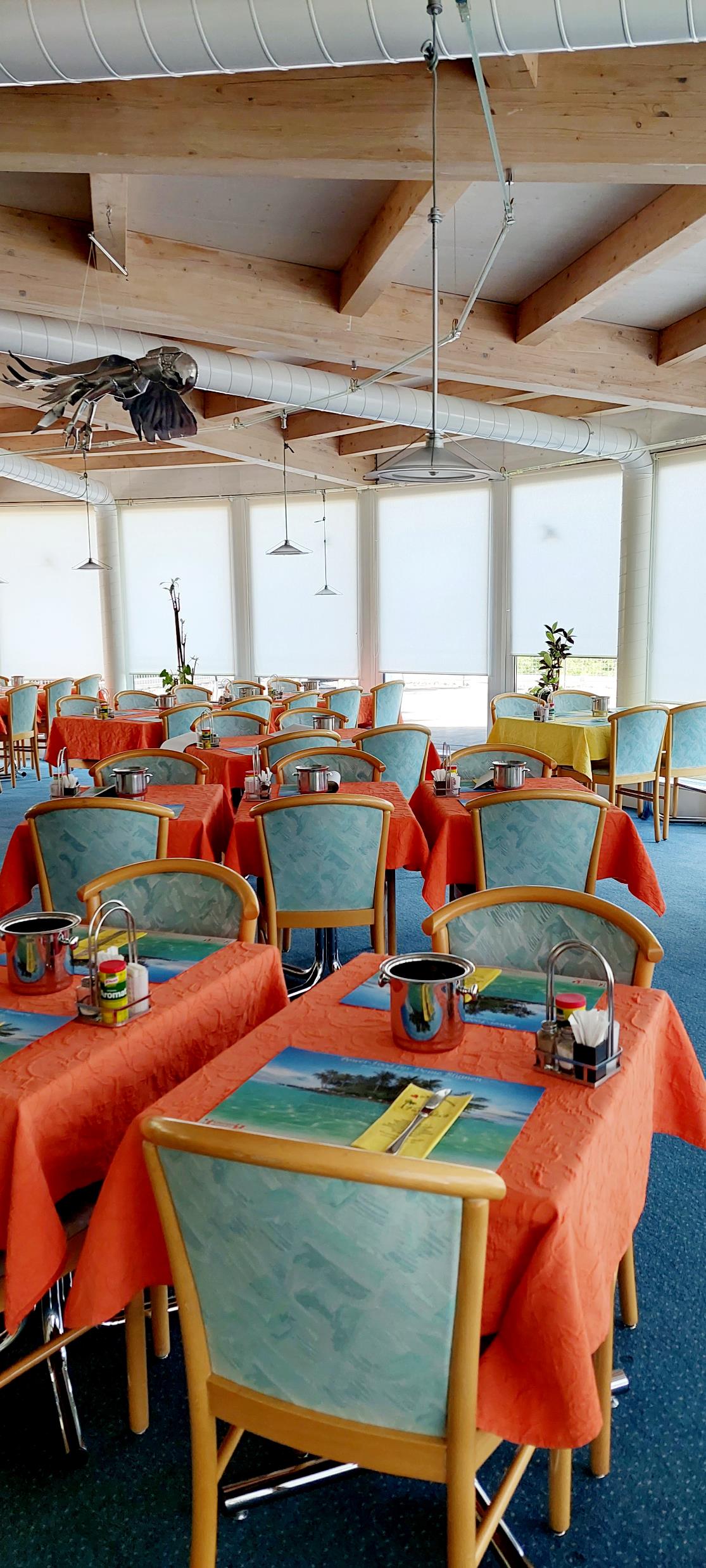 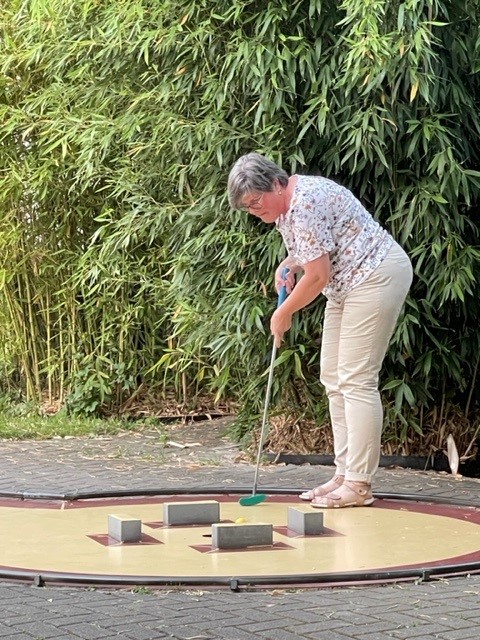 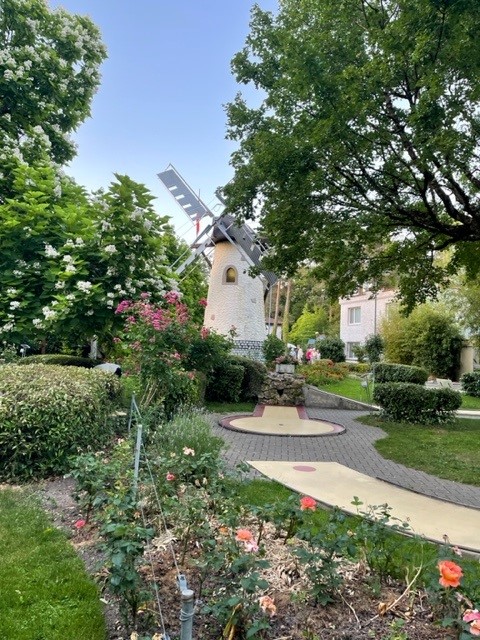 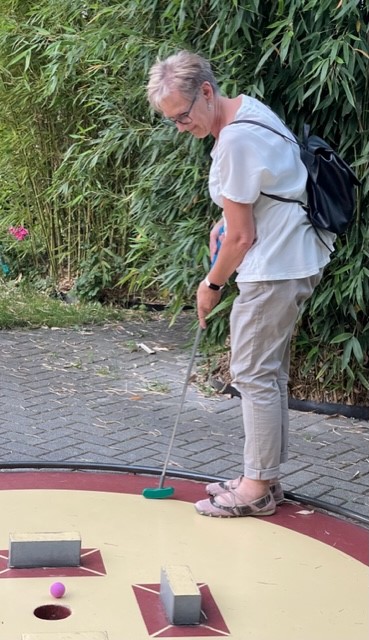 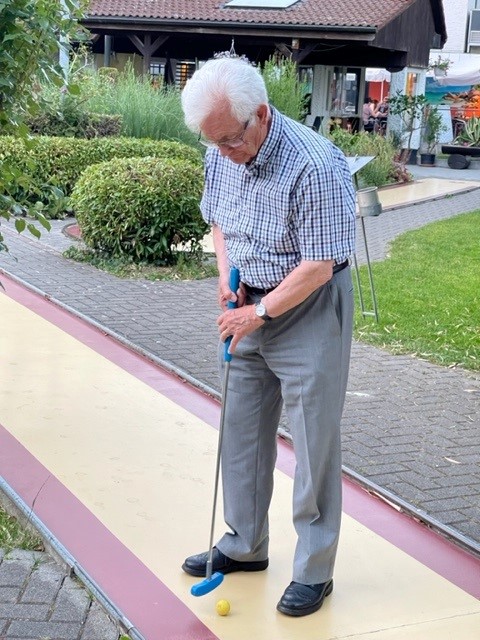 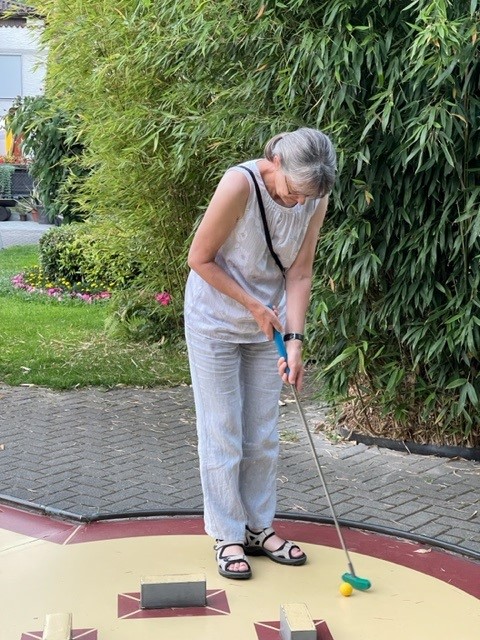 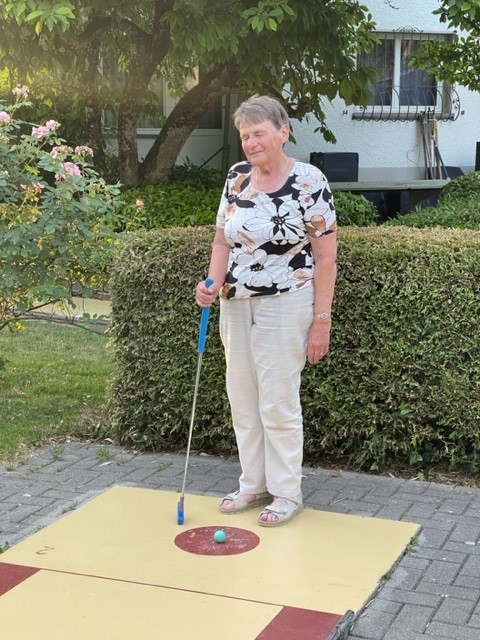 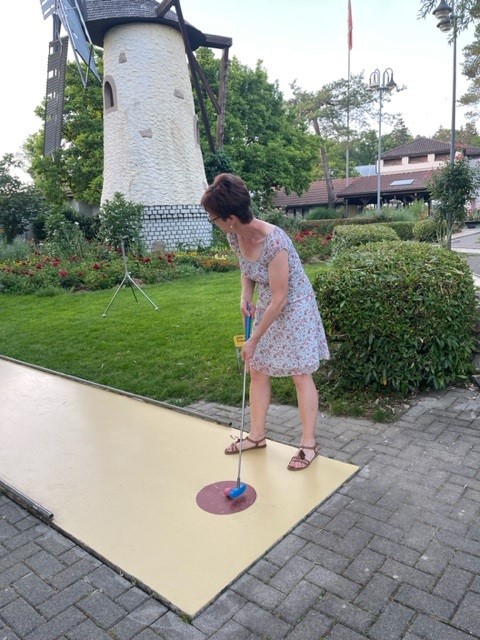 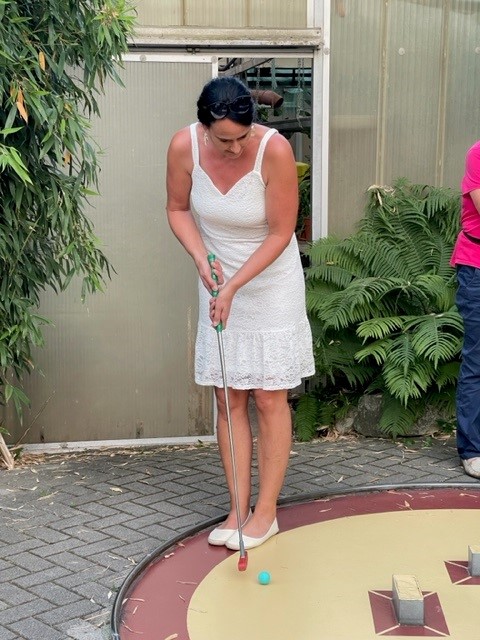 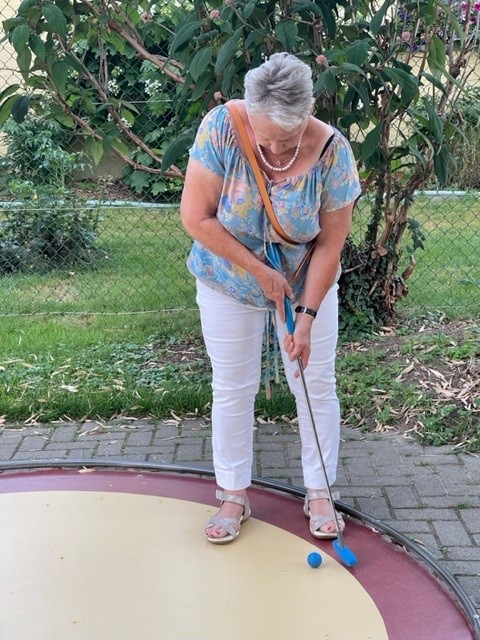 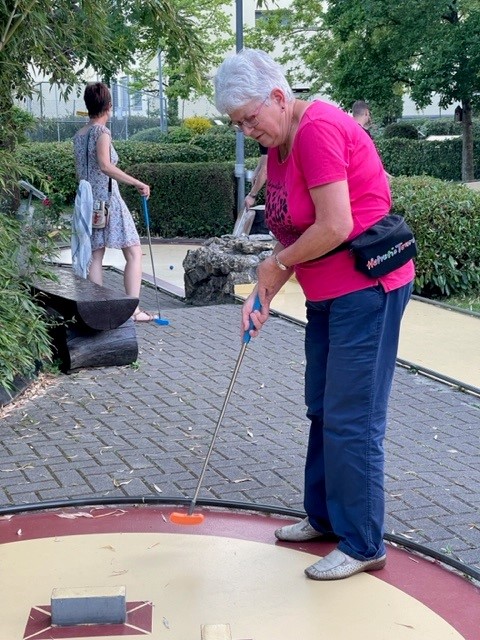 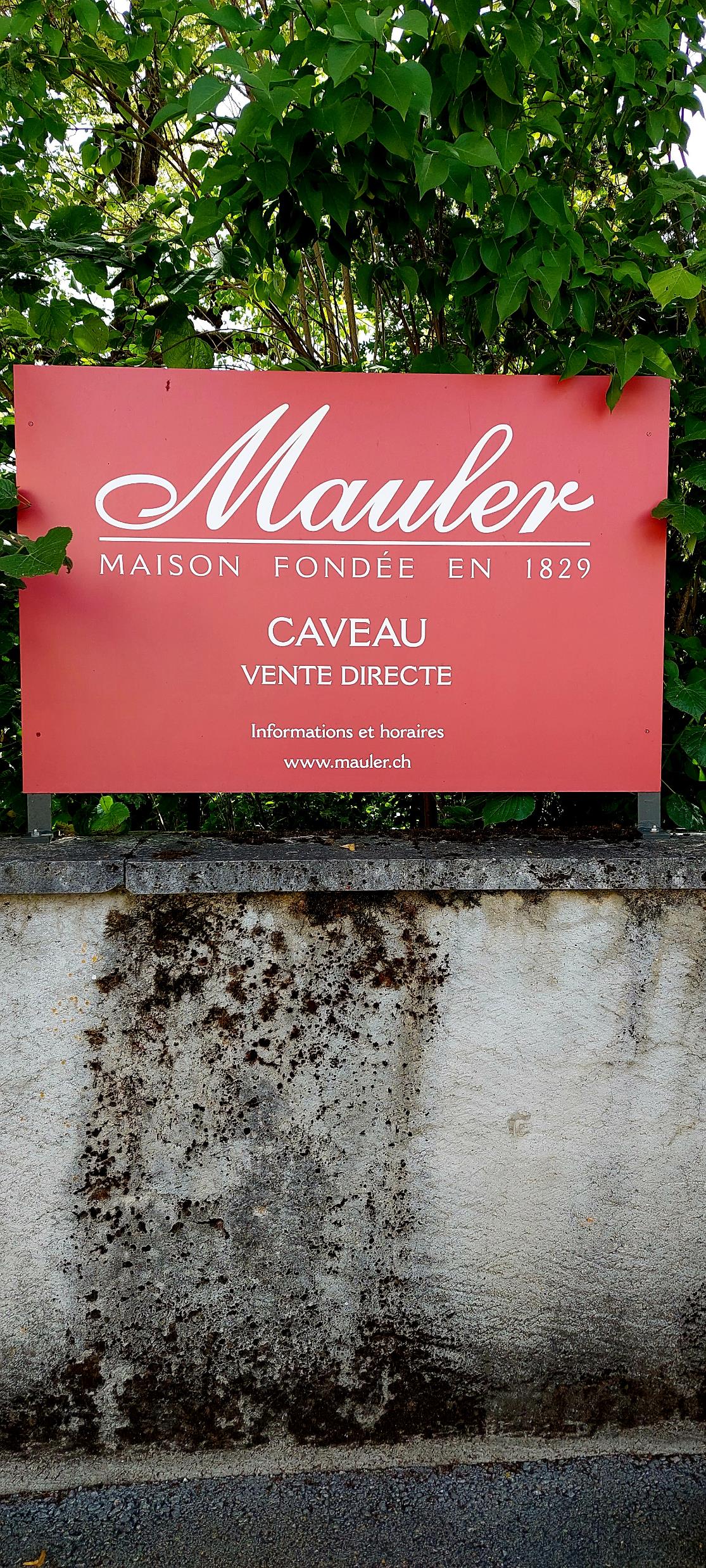 Môtier, Mauler Besichtigung & Degustation
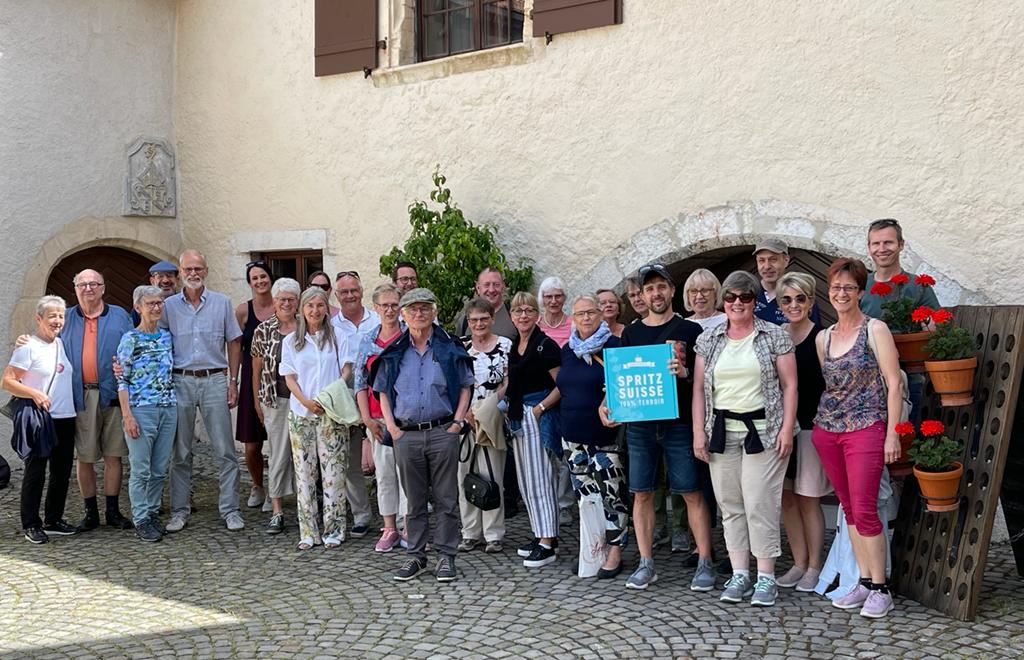 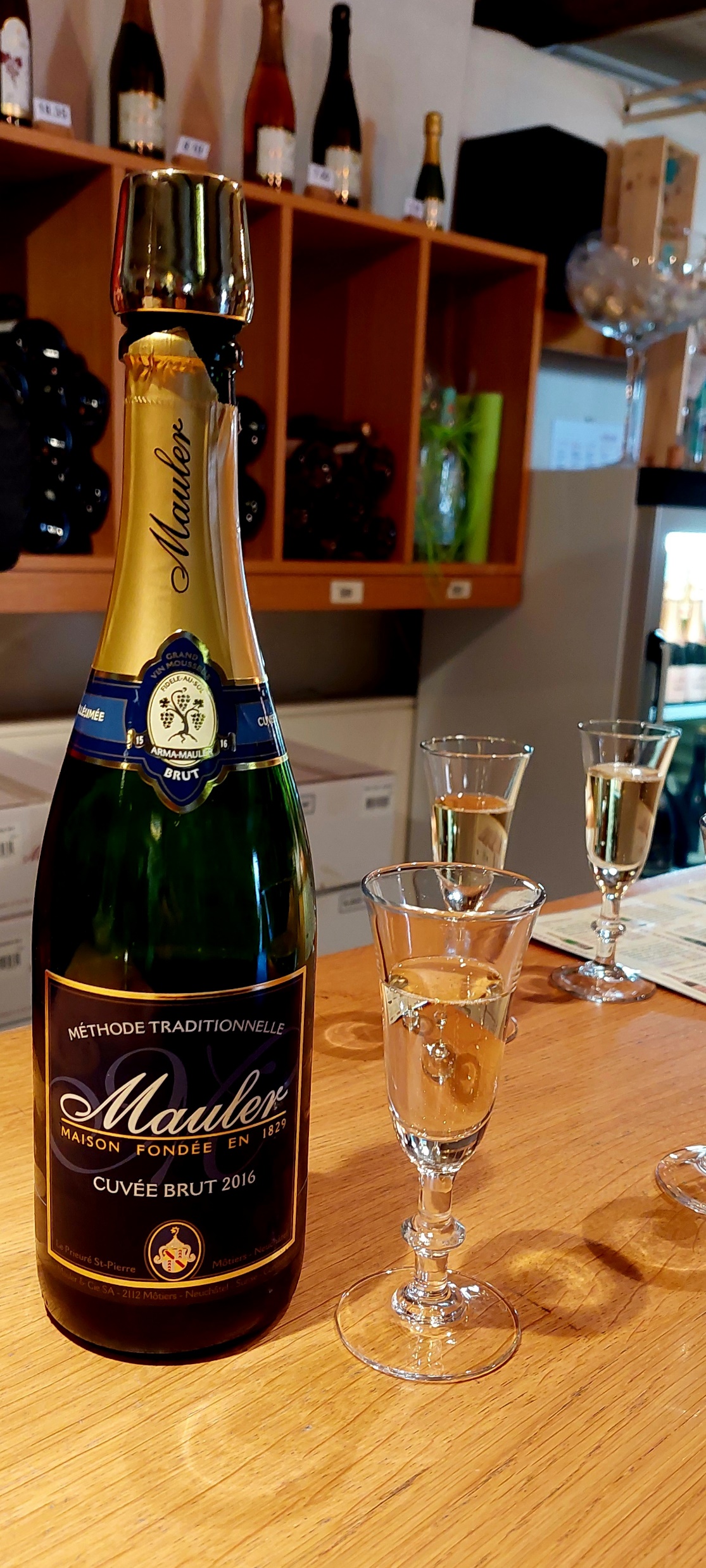 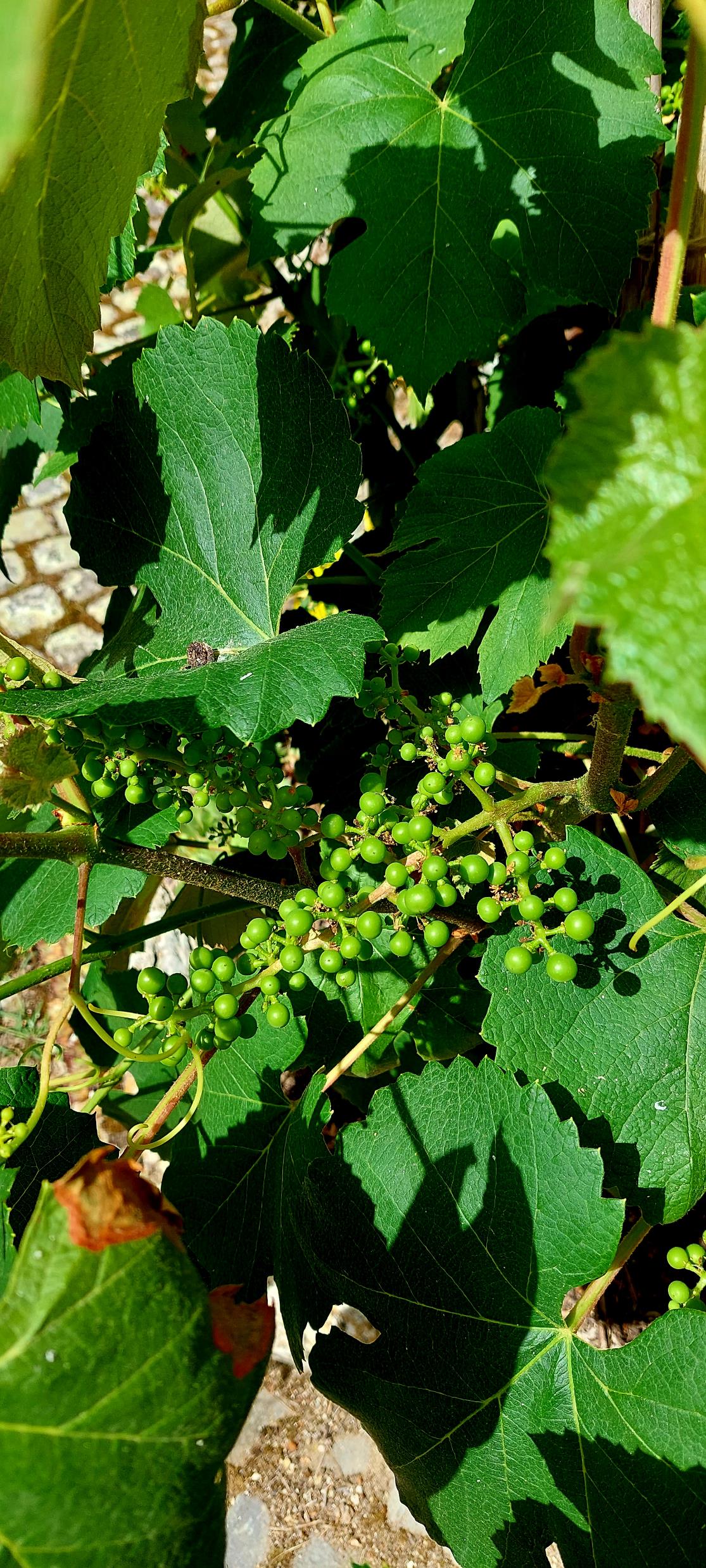 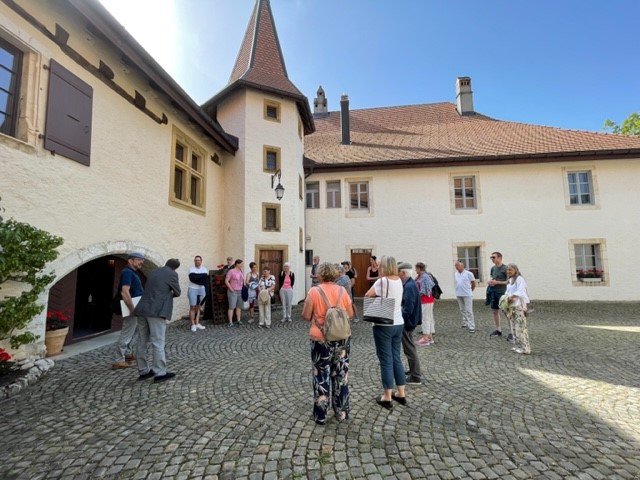 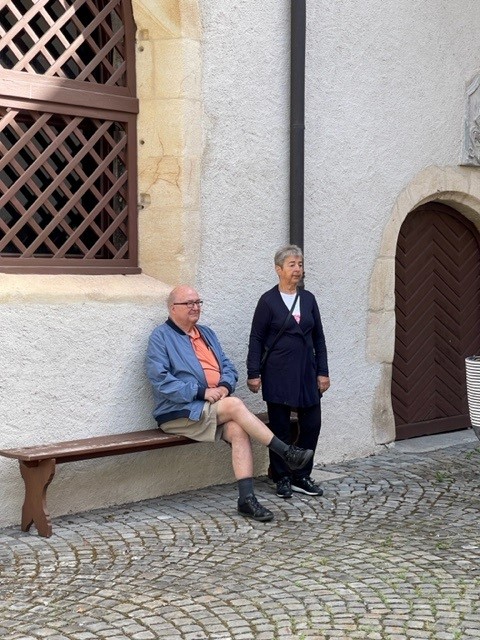 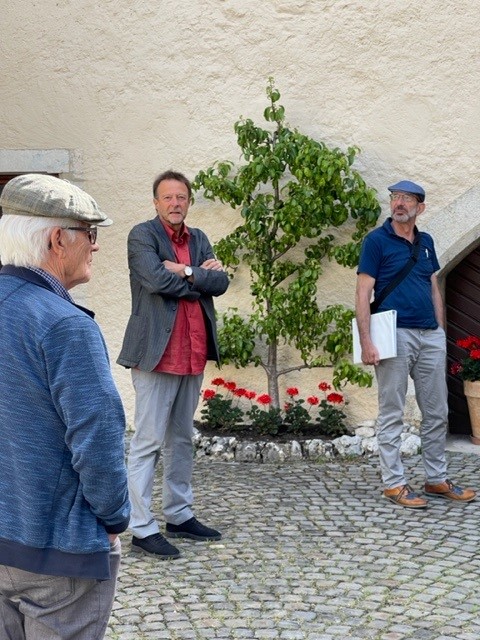 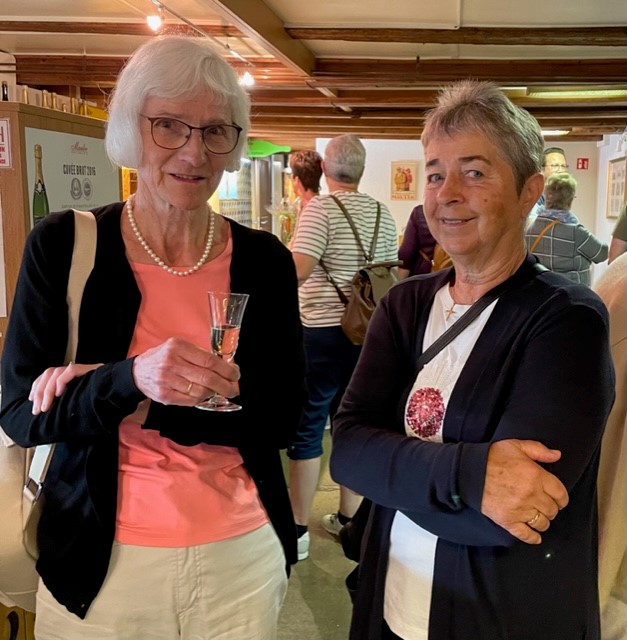 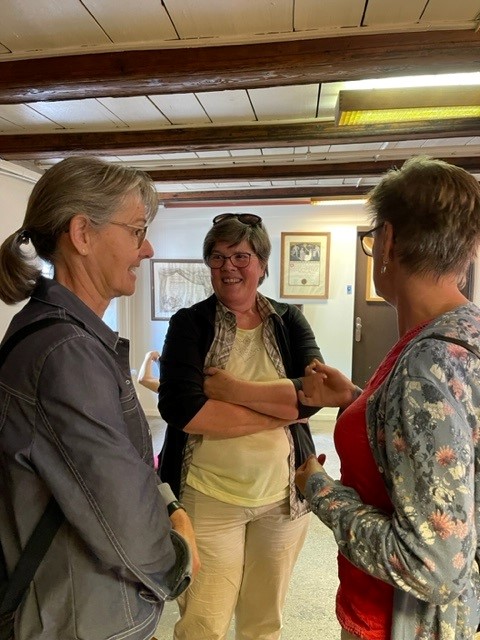 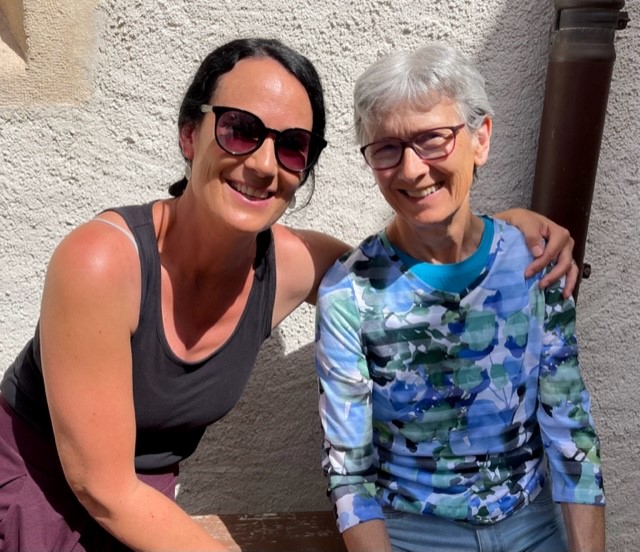 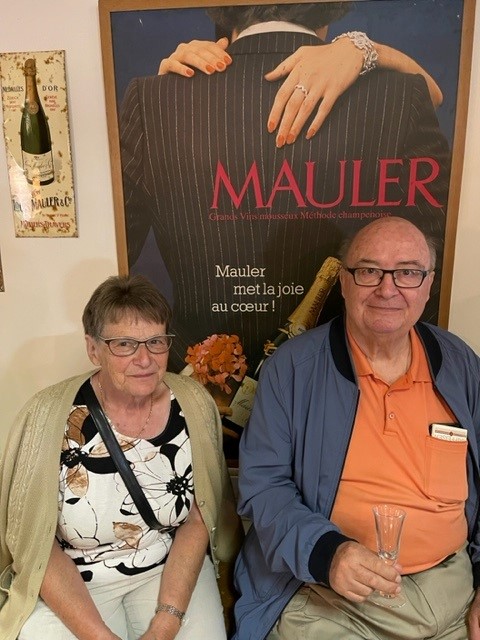 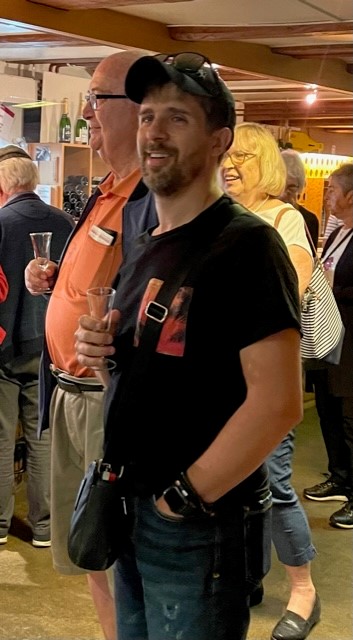 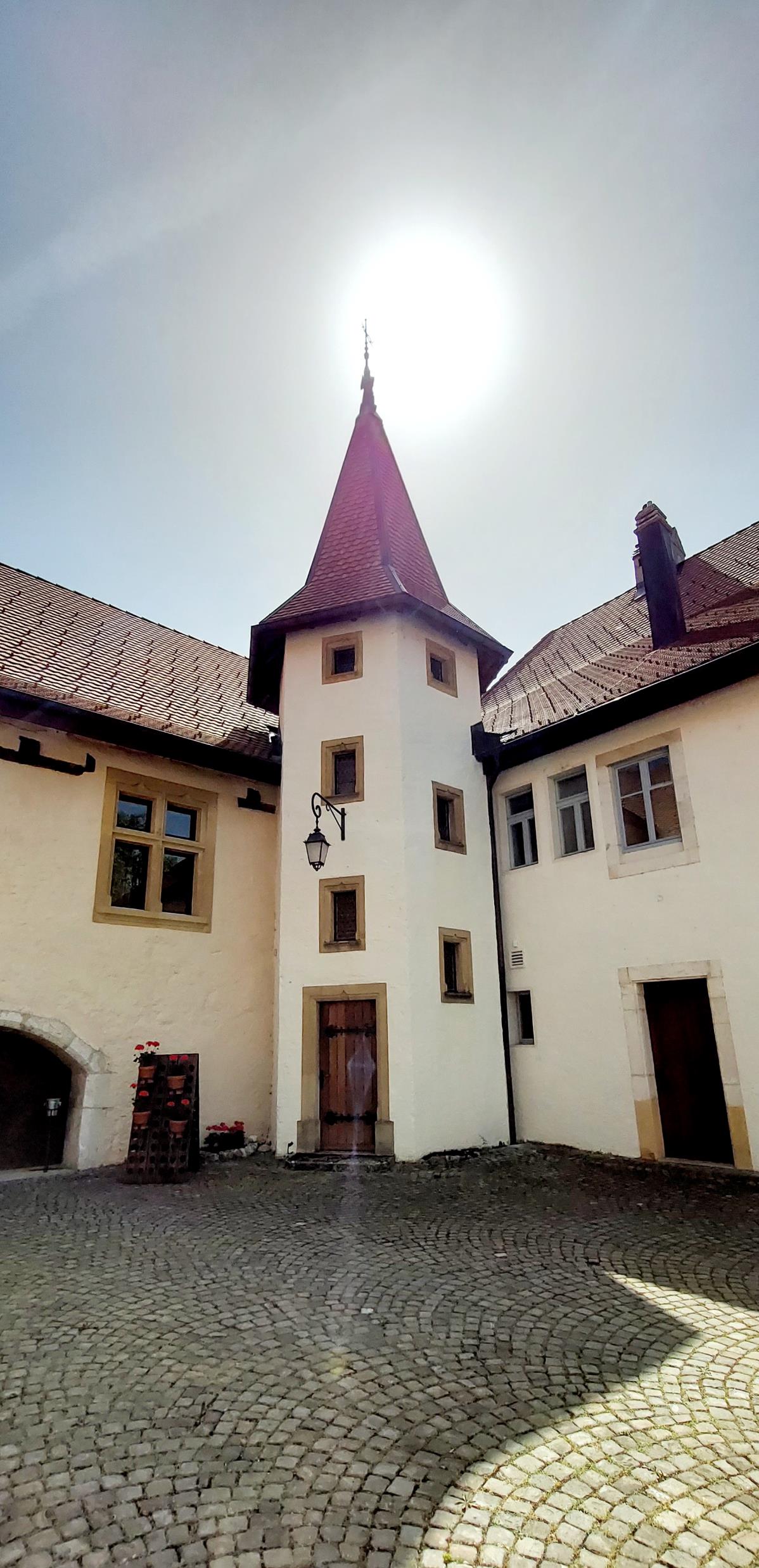 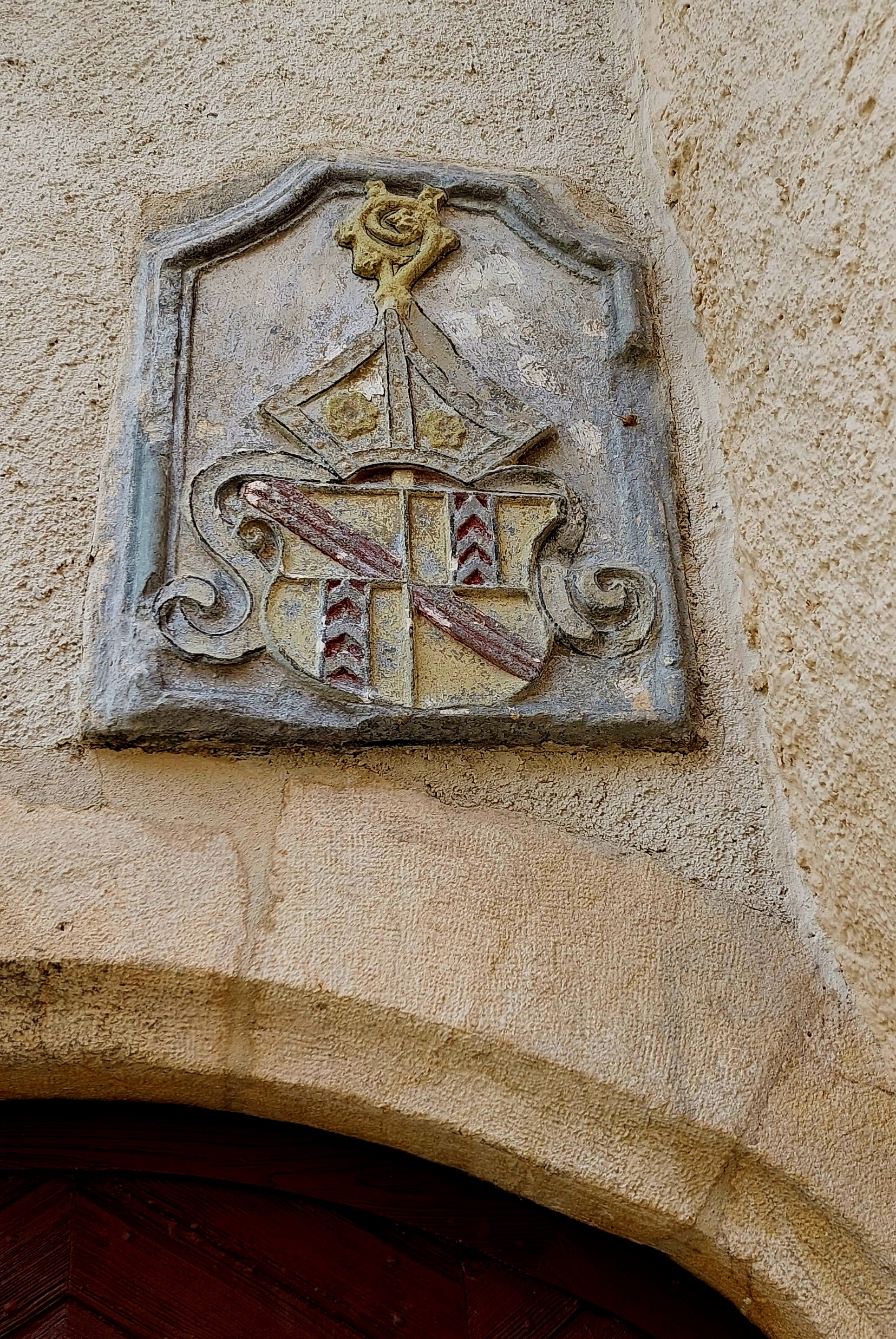 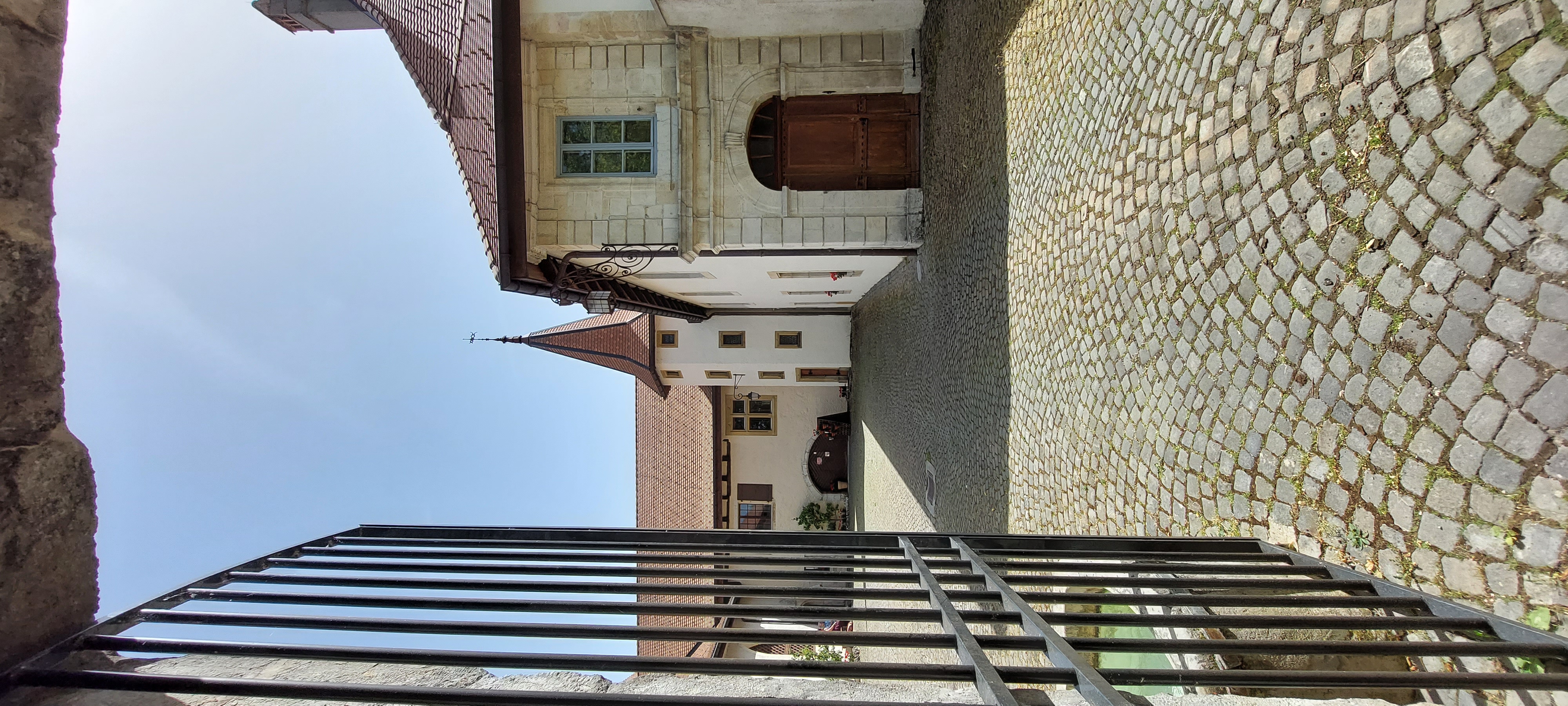 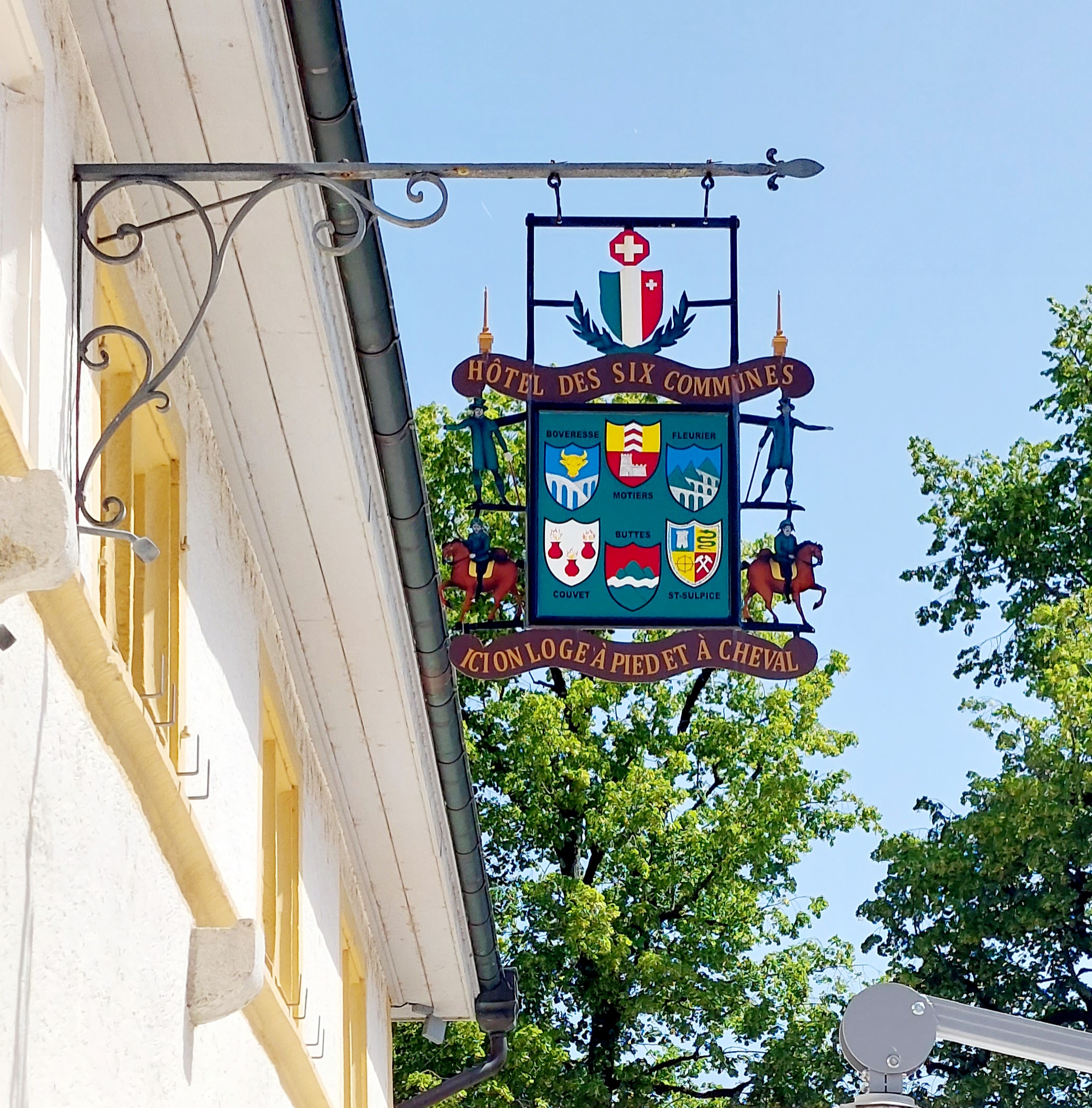 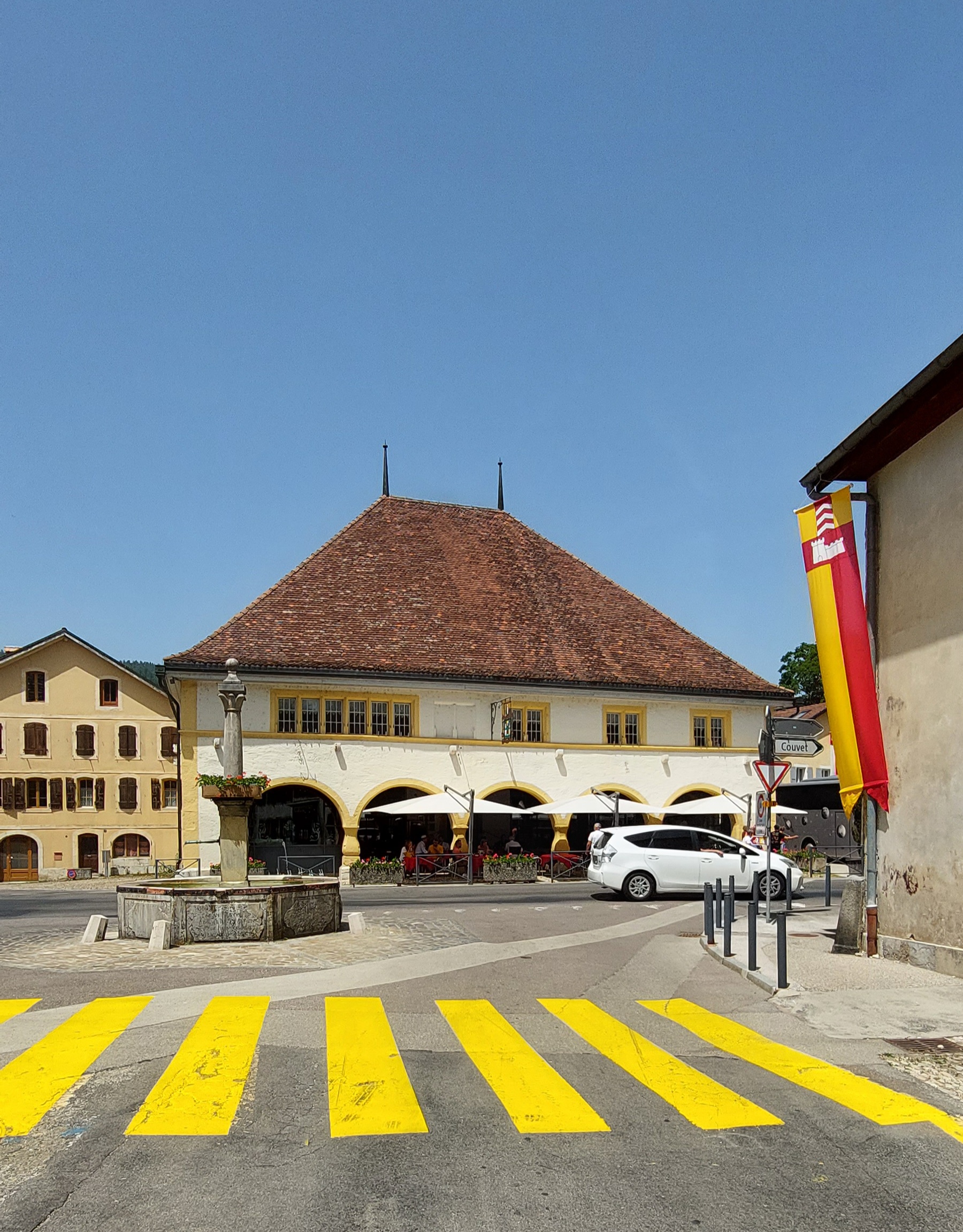 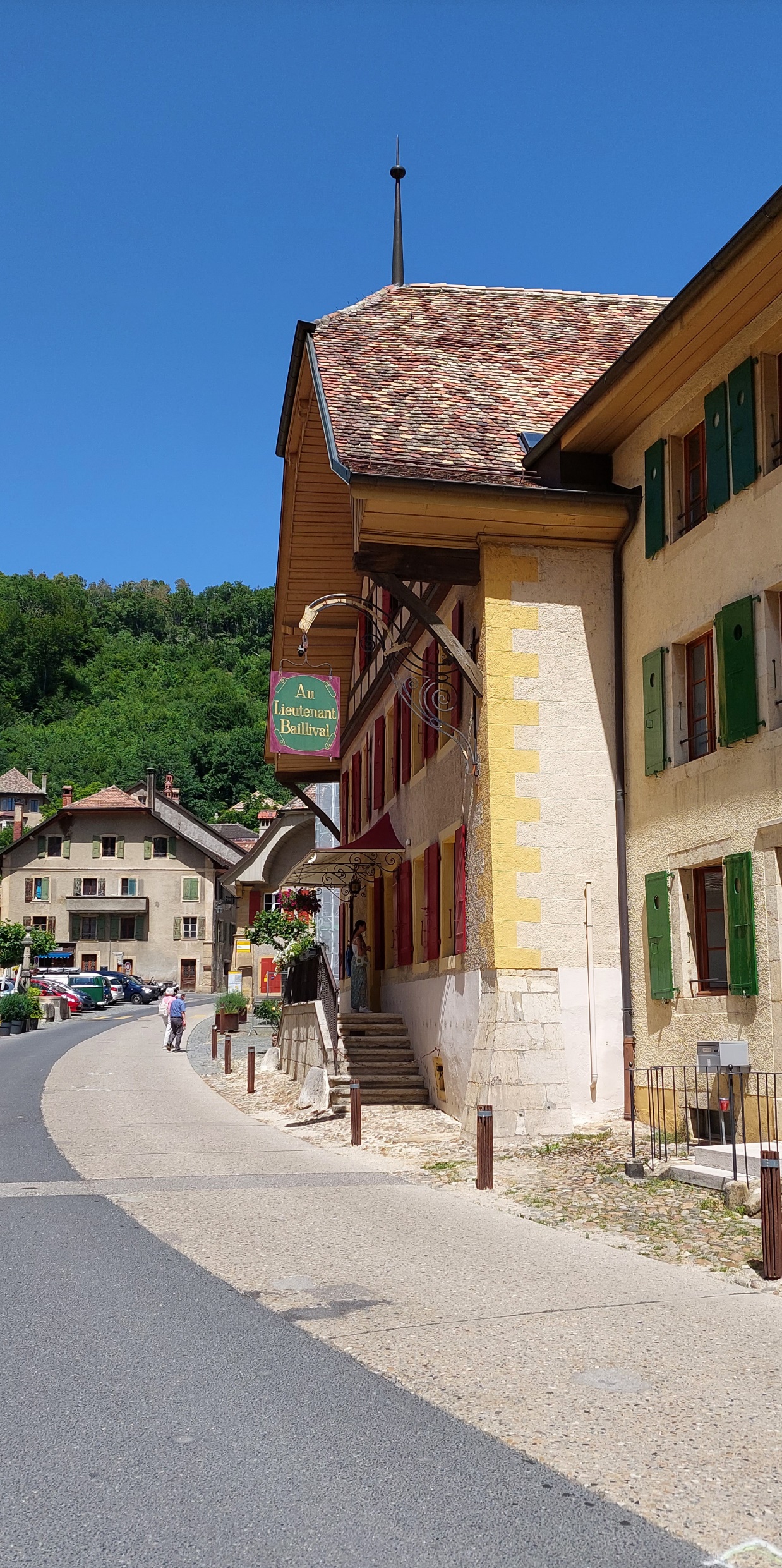 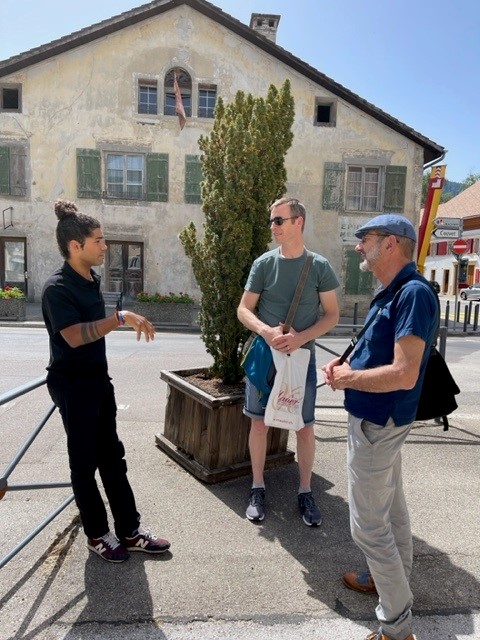 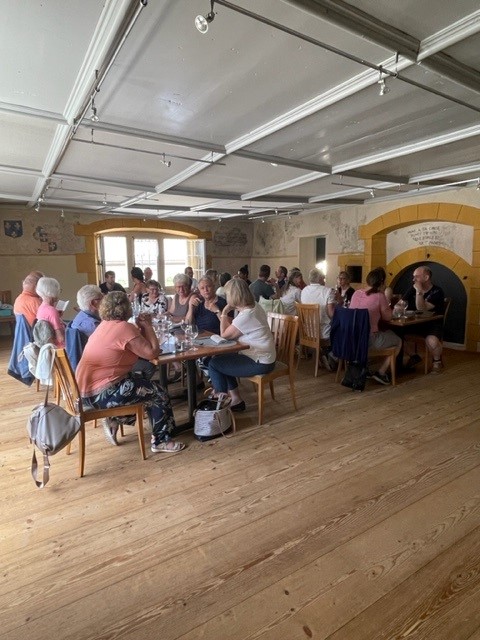 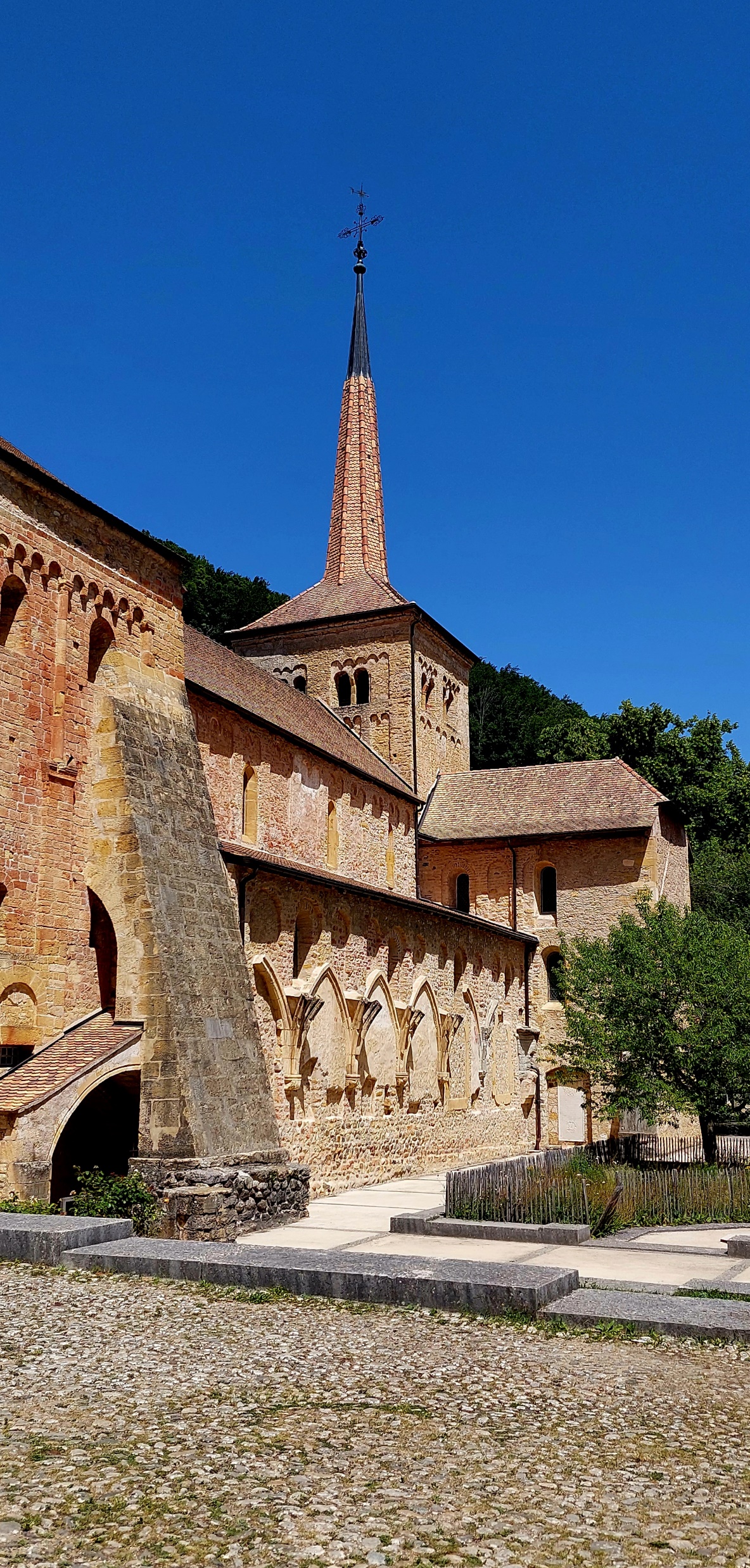 Romainmôtier
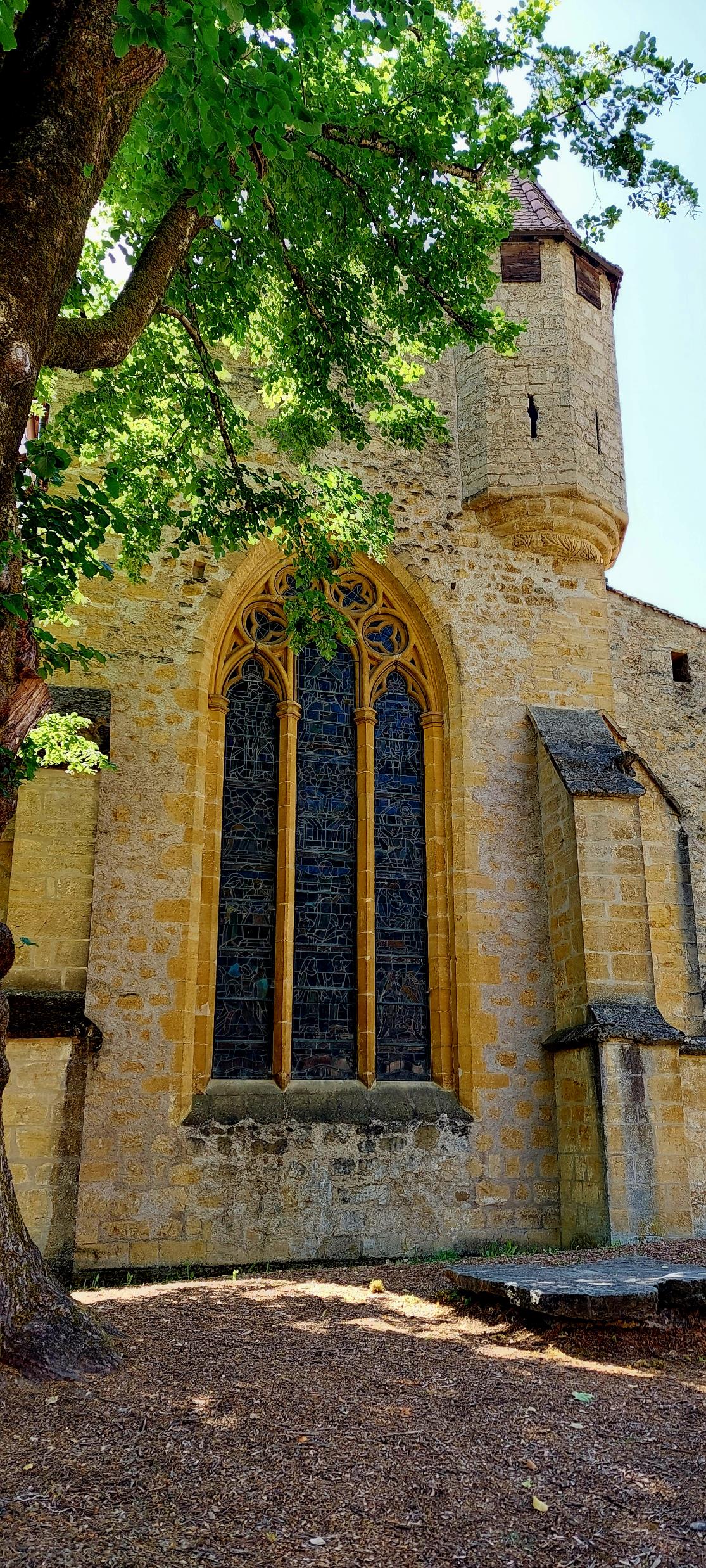 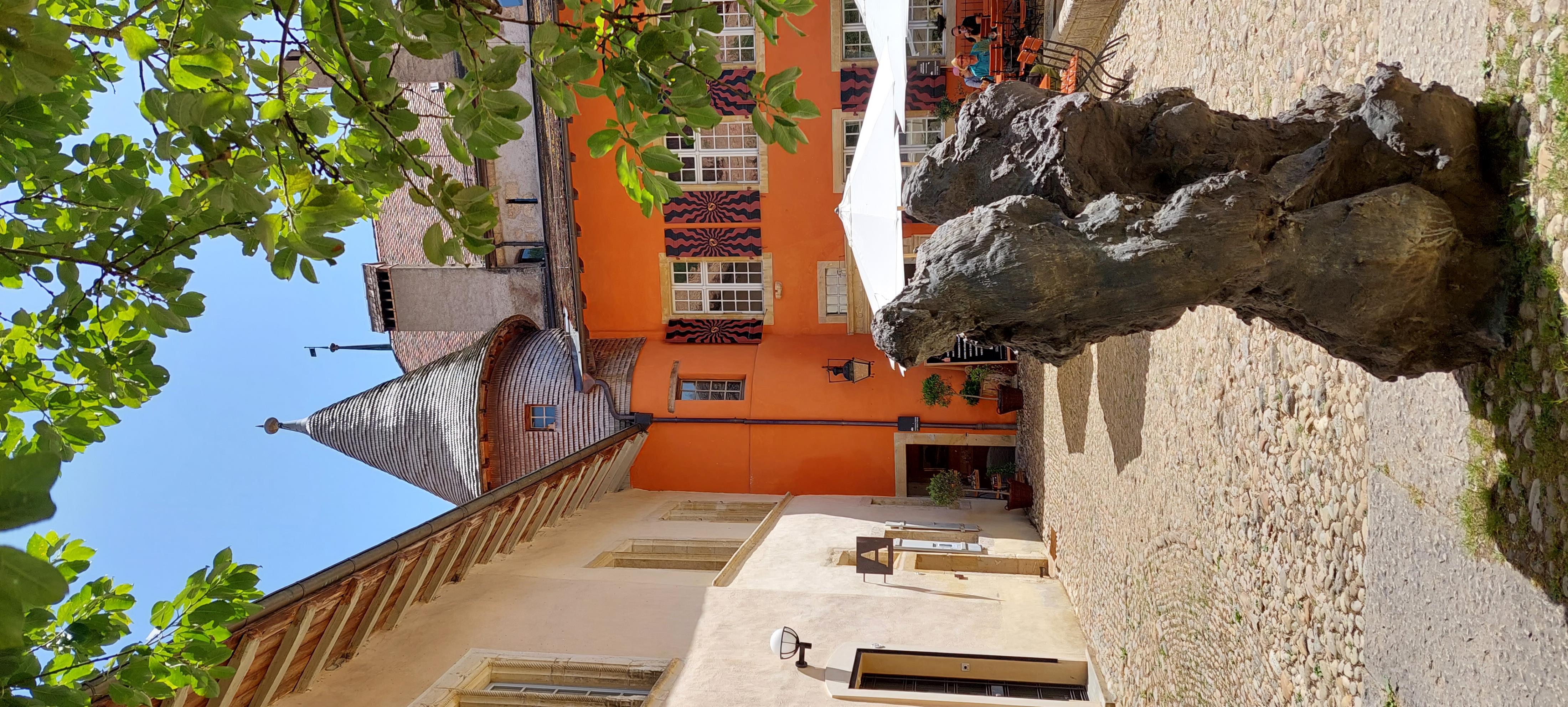 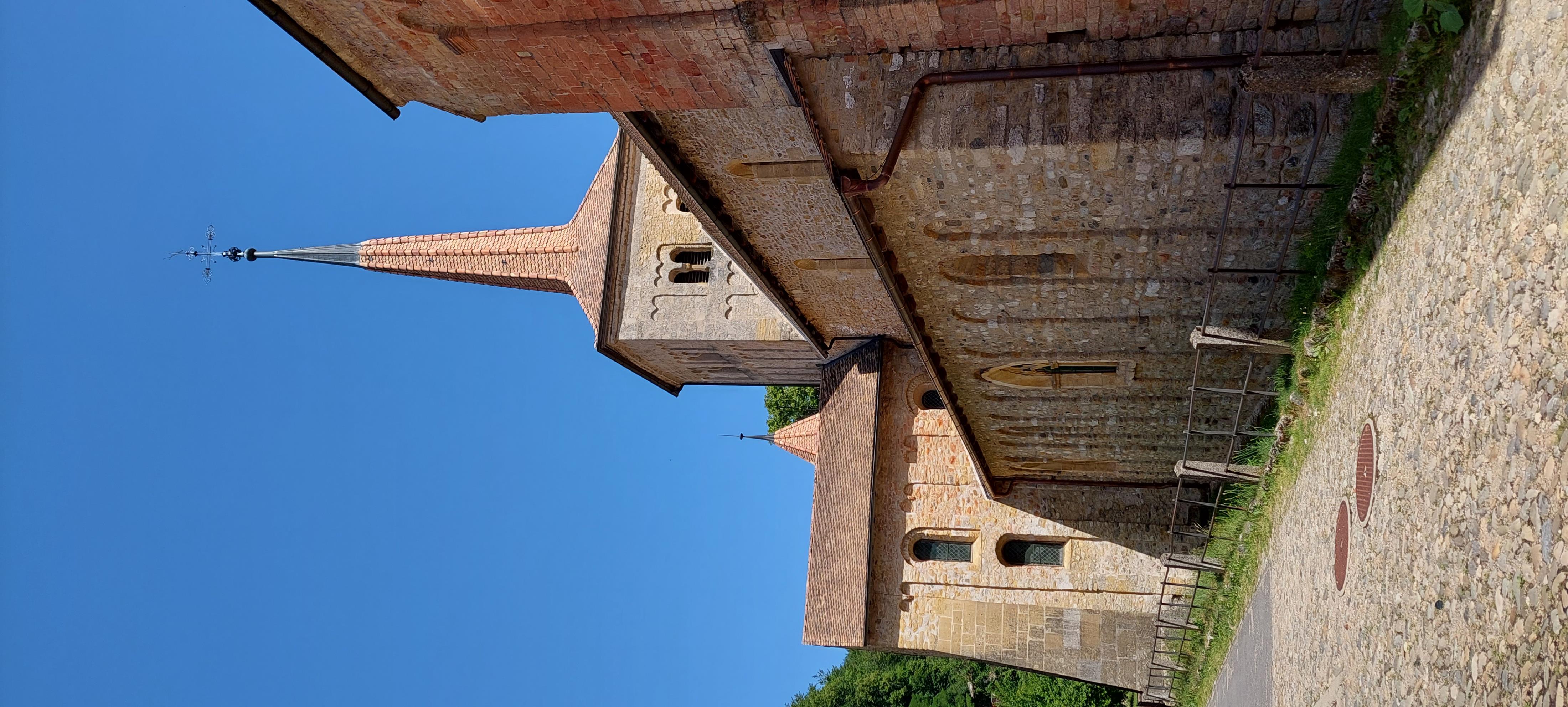 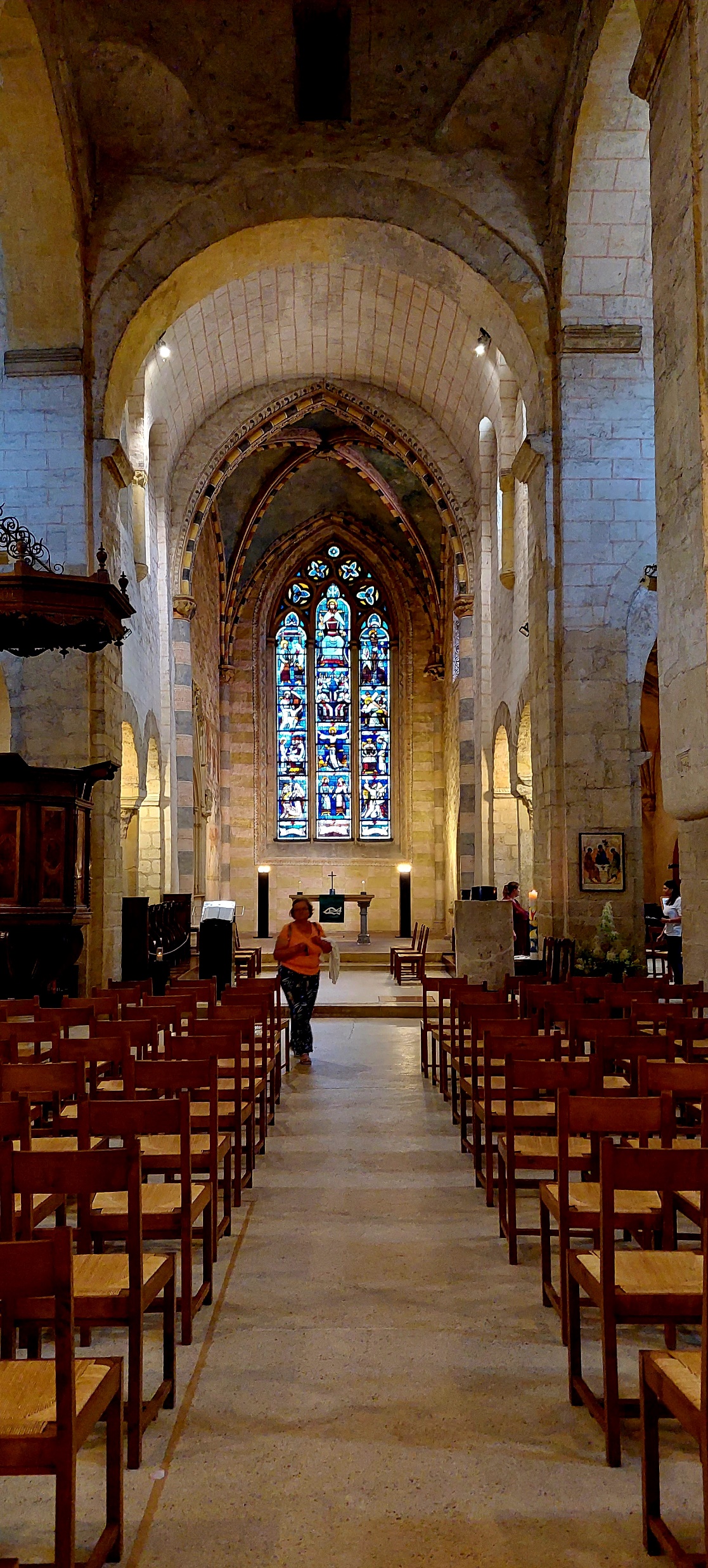 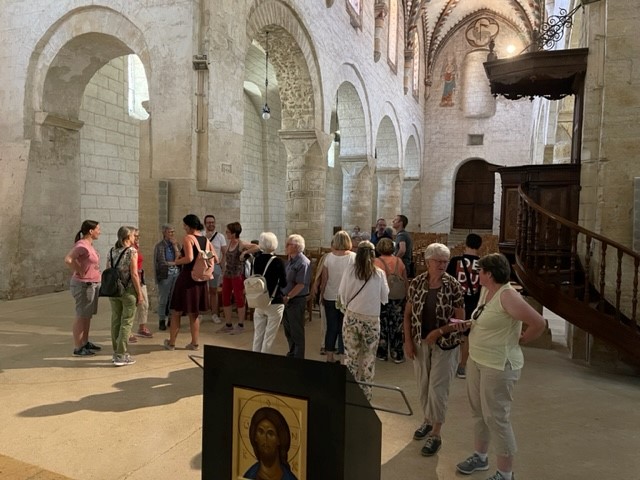 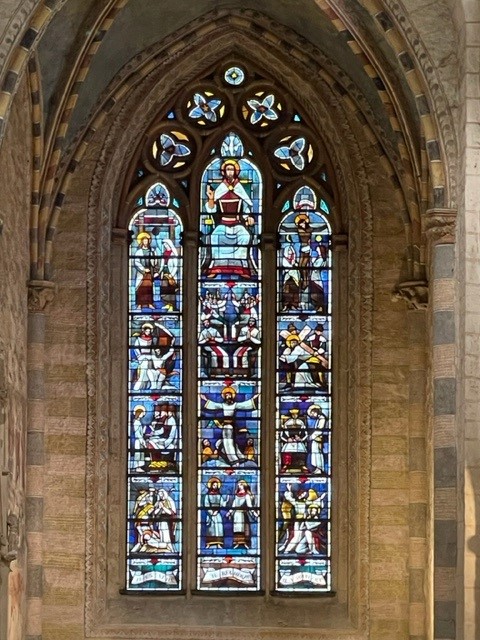 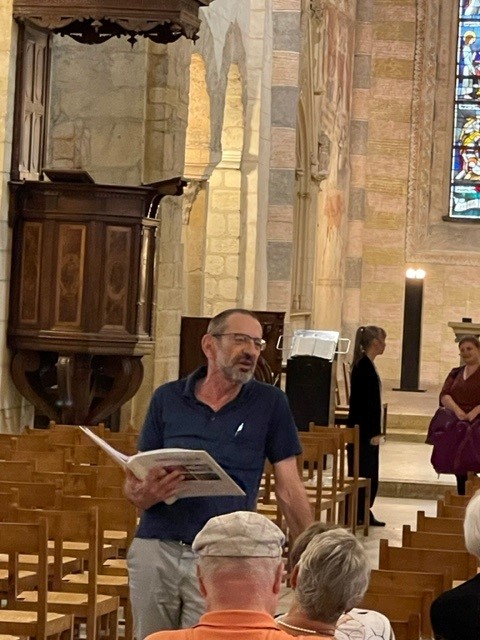 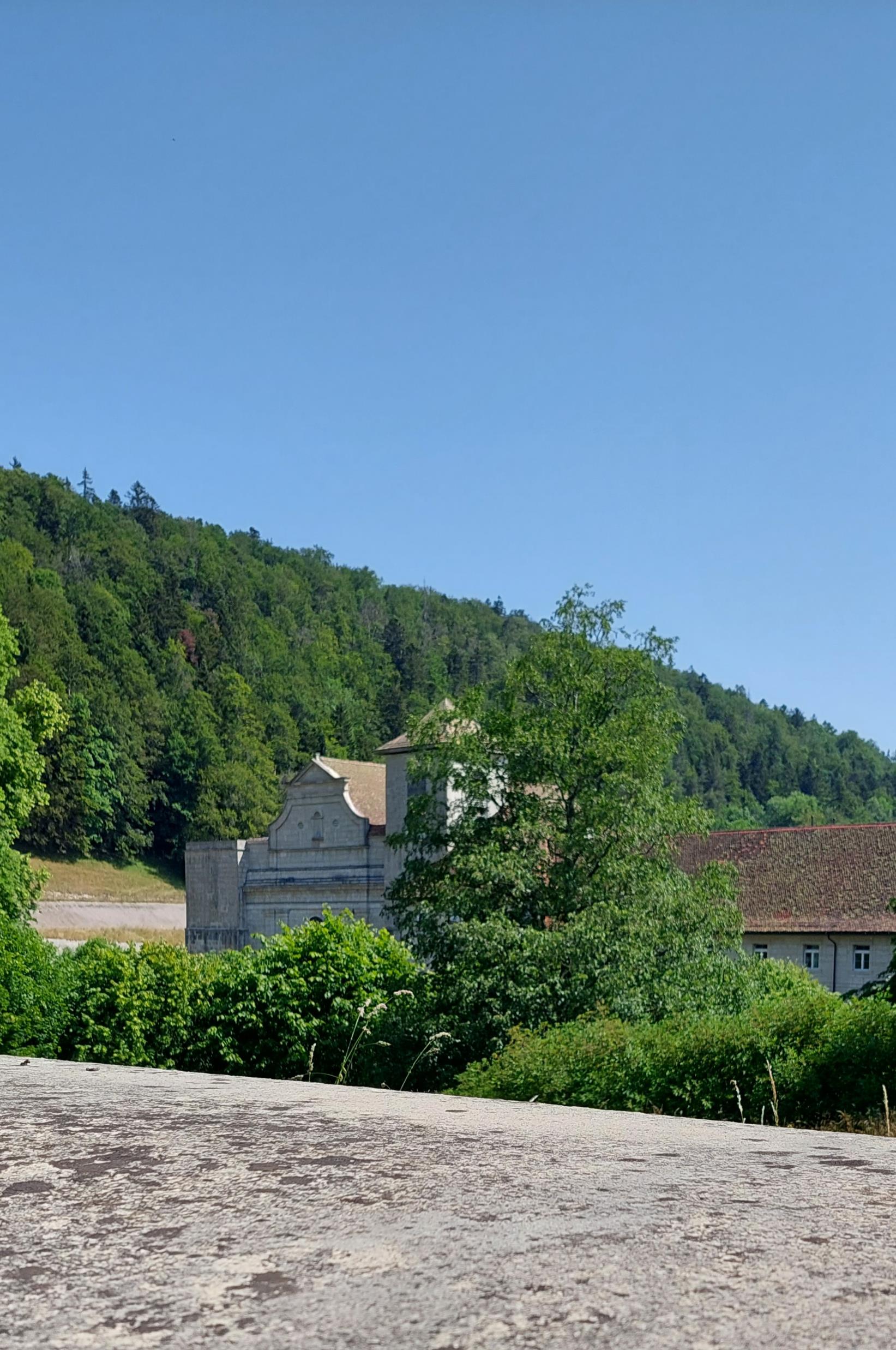 Besichtigung Abteikirche von Bellelay
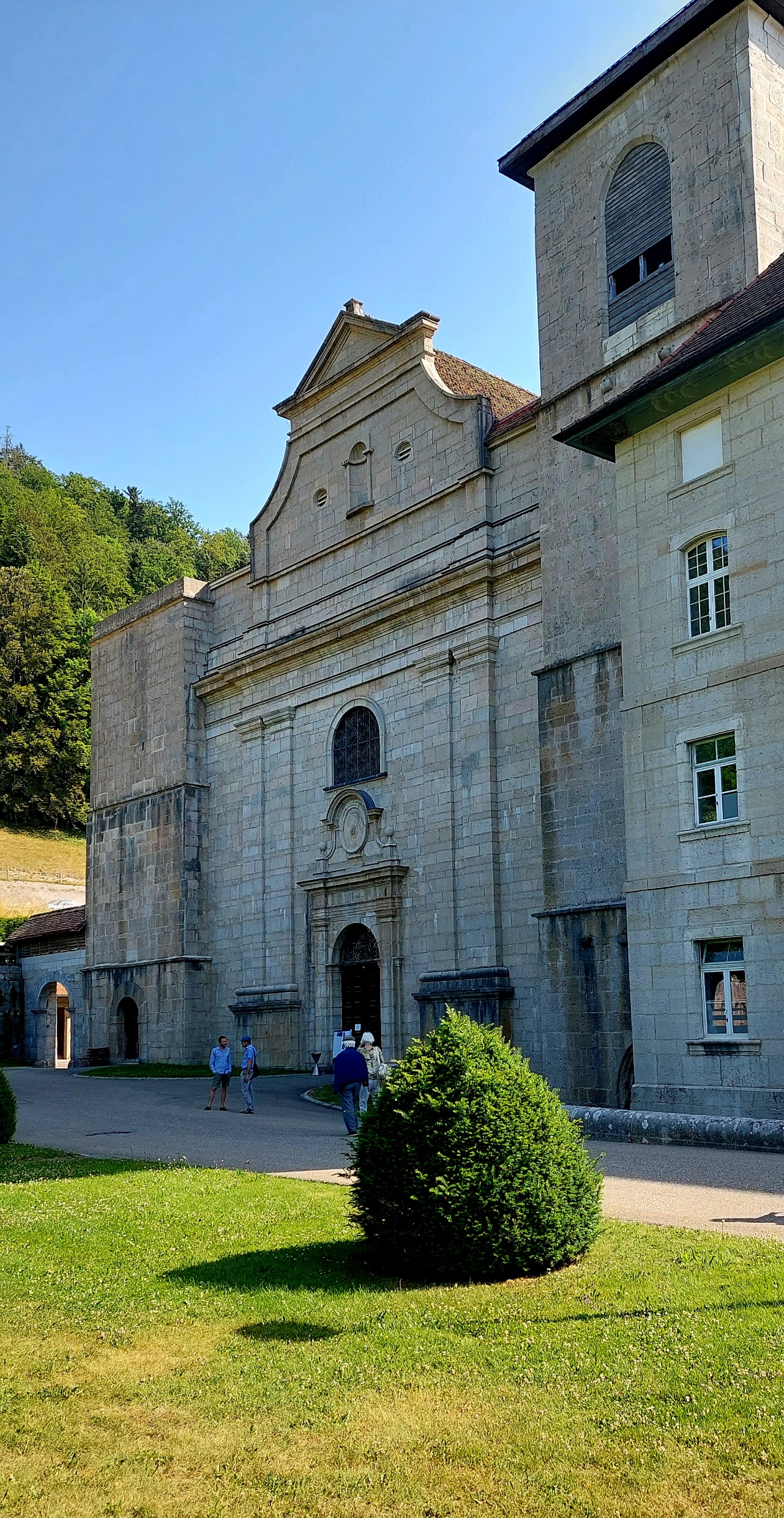 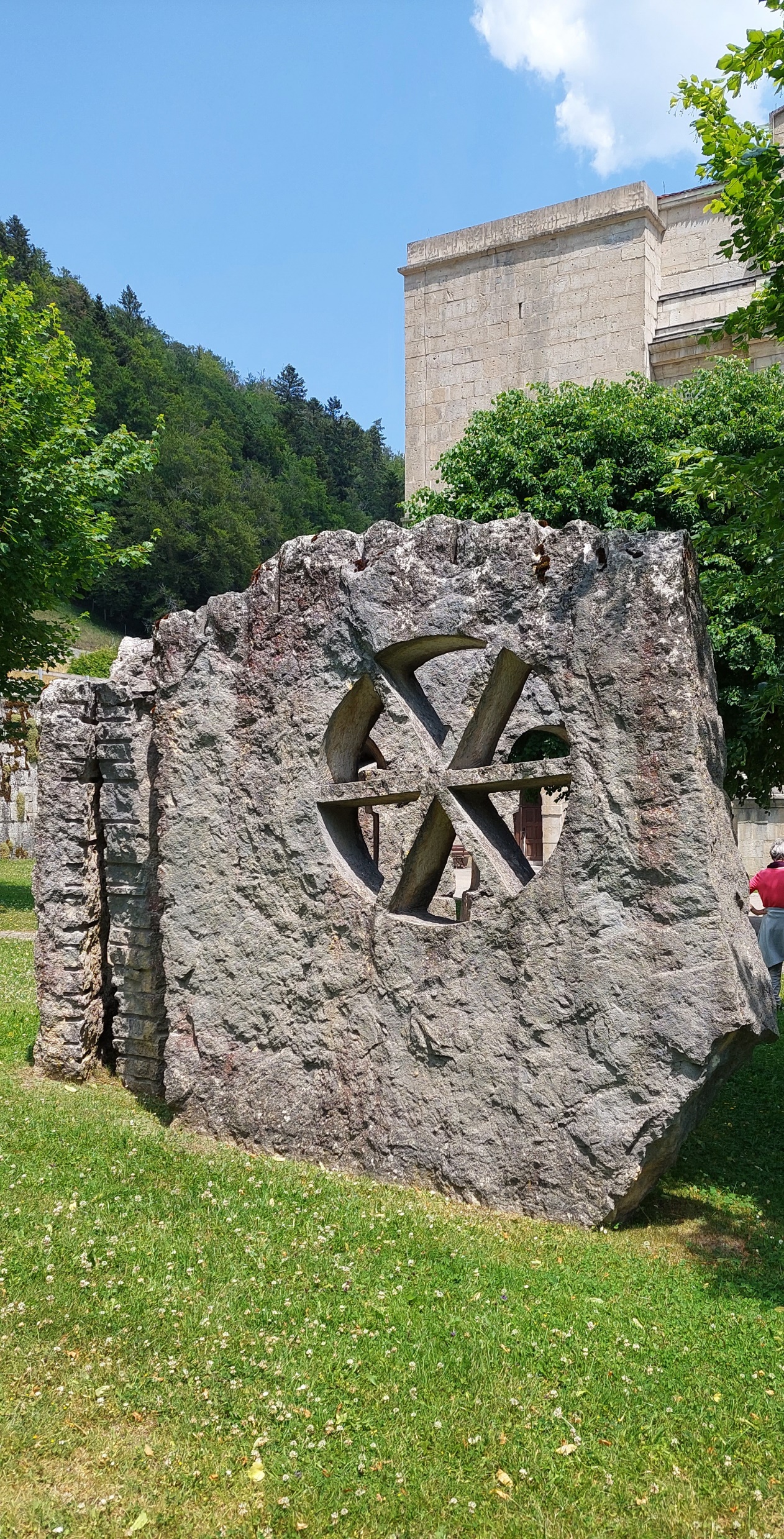 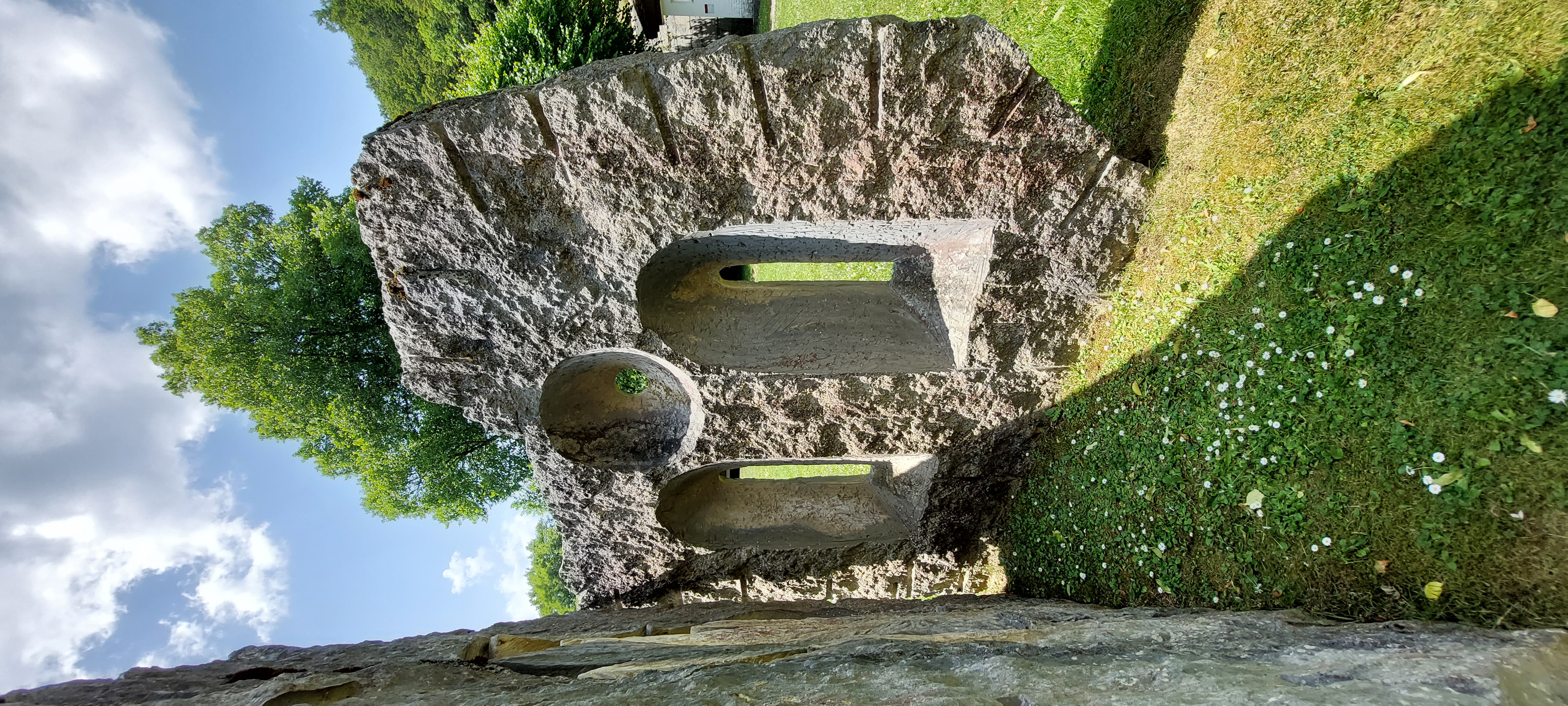 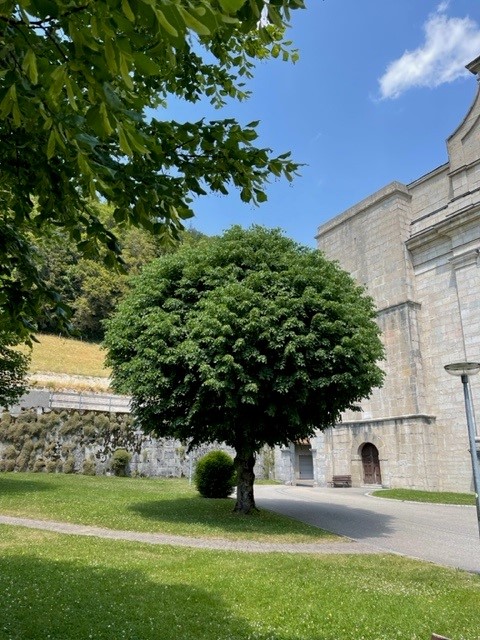 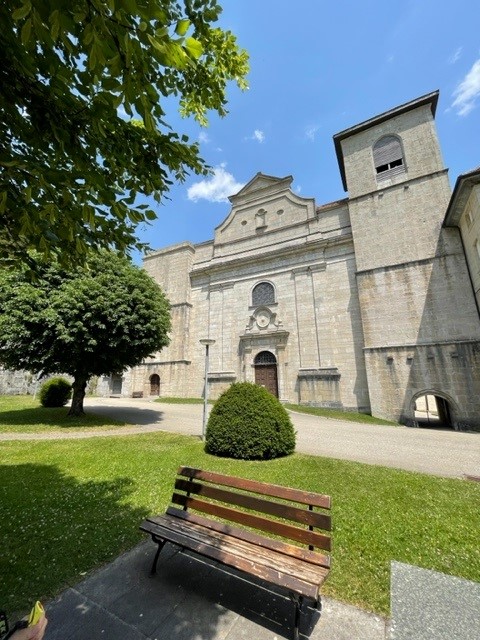 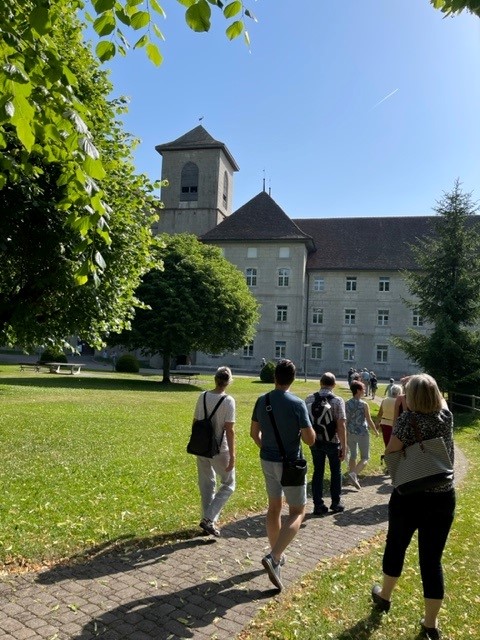 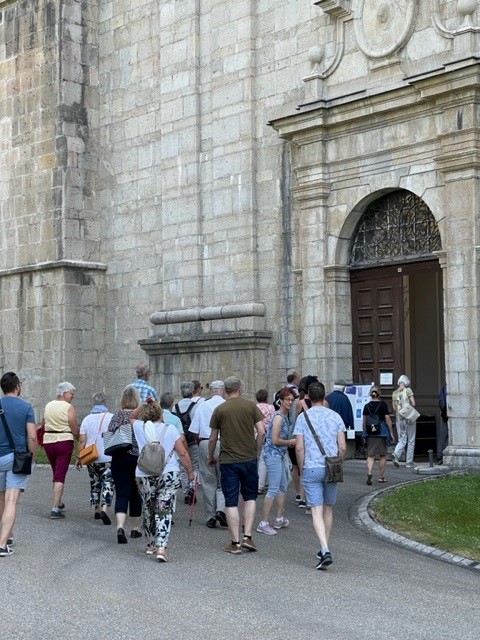 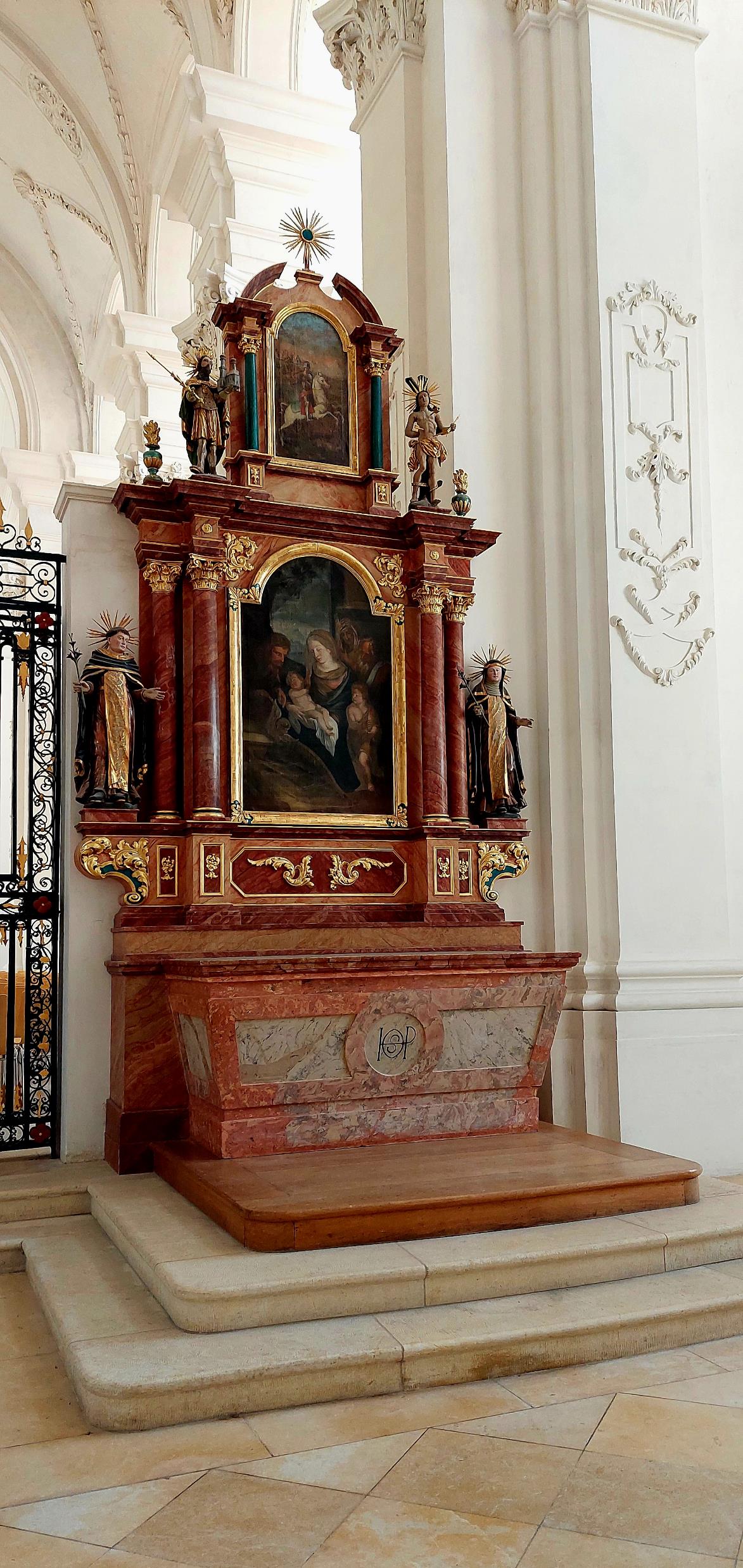 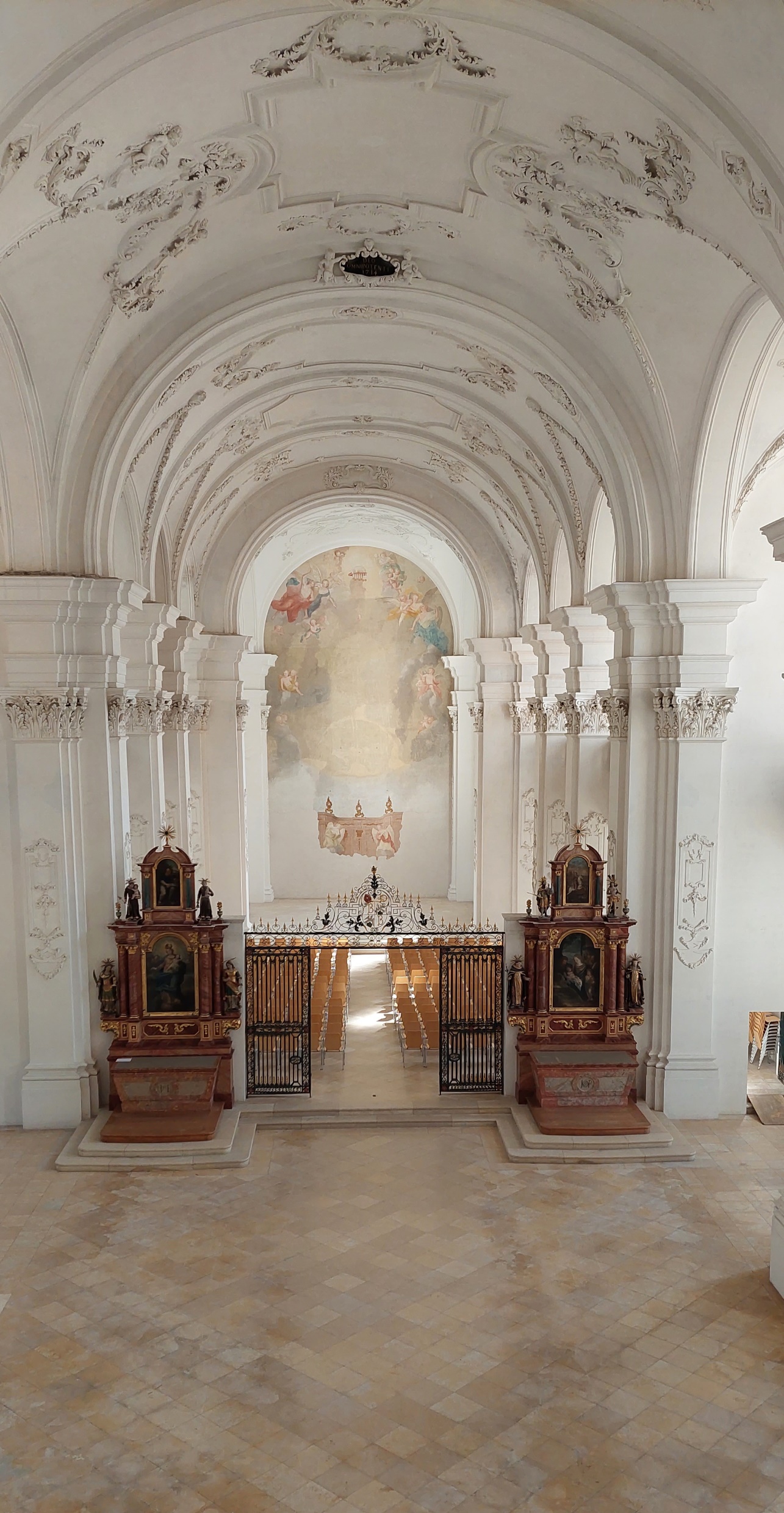 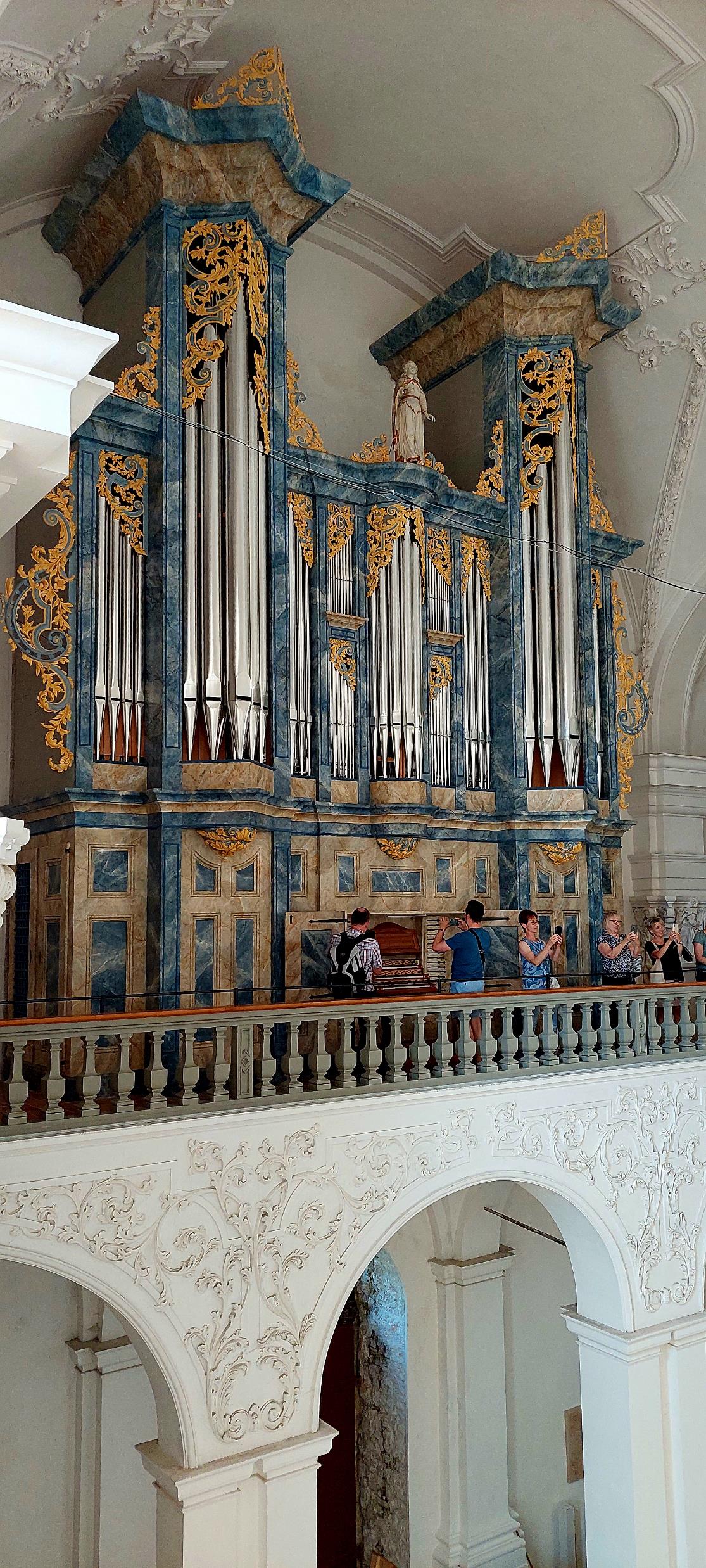 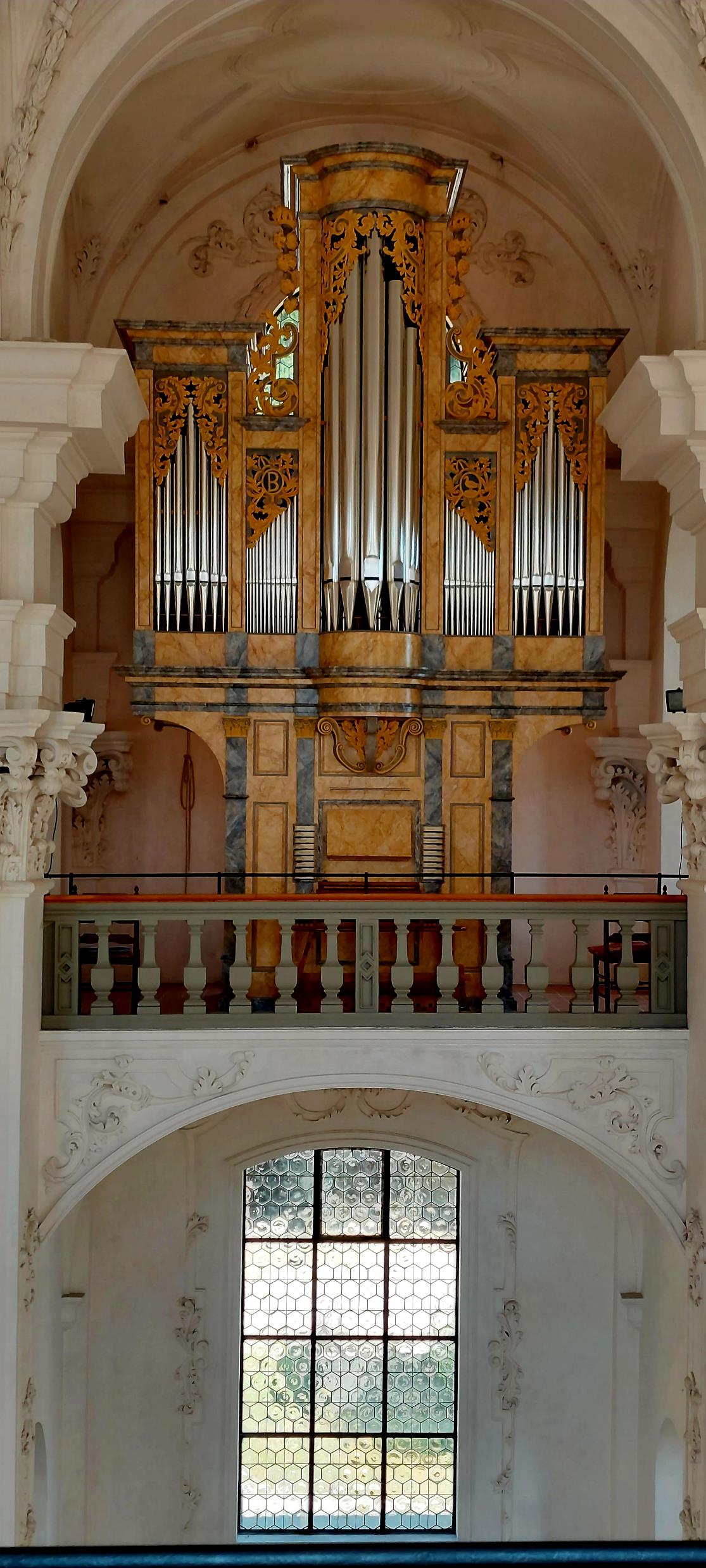 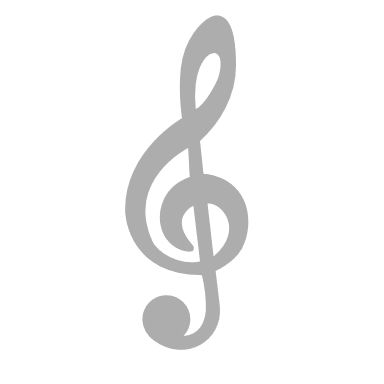 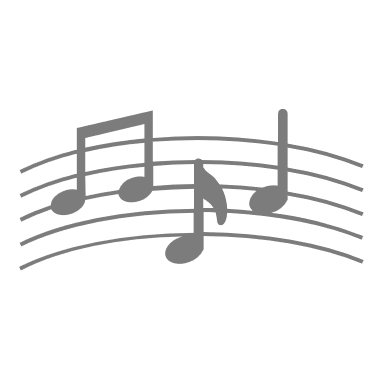 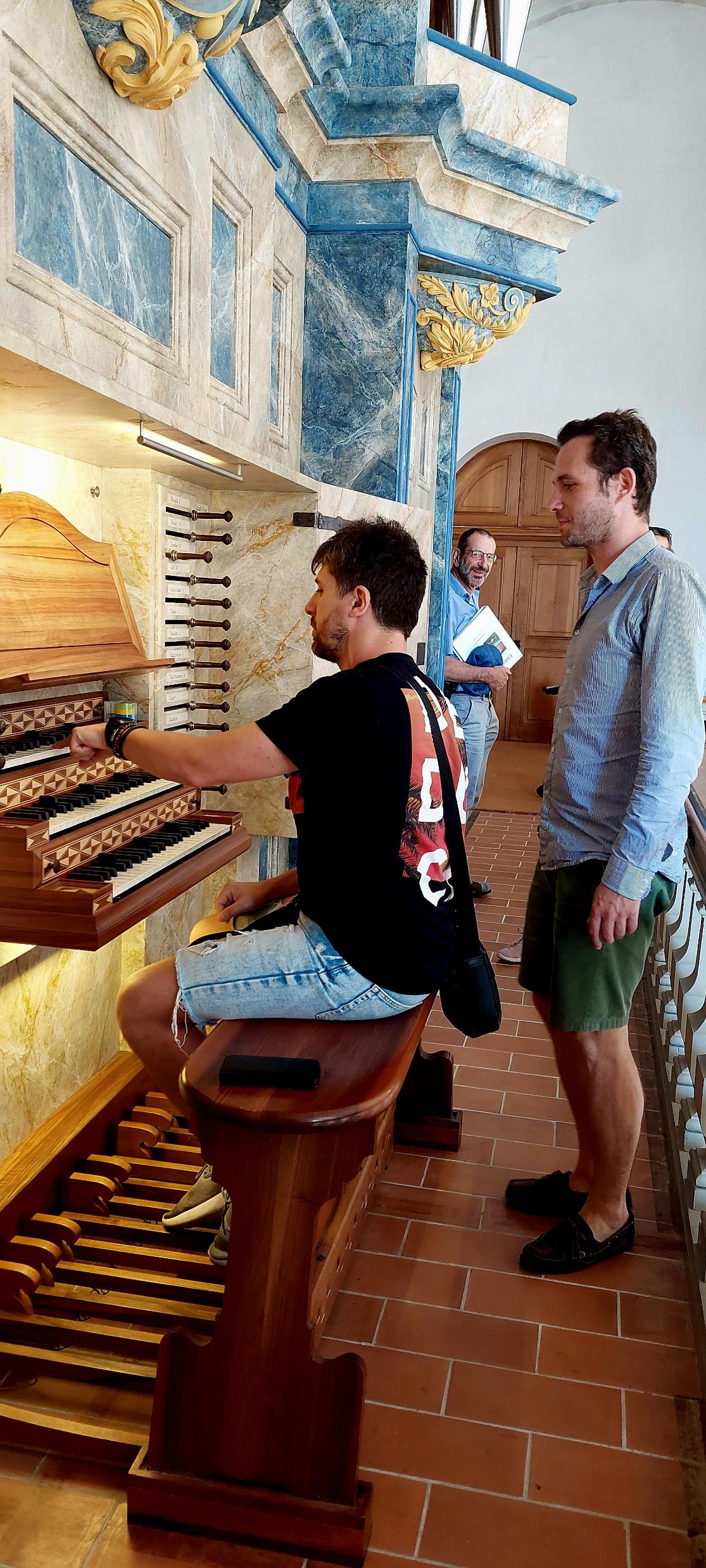 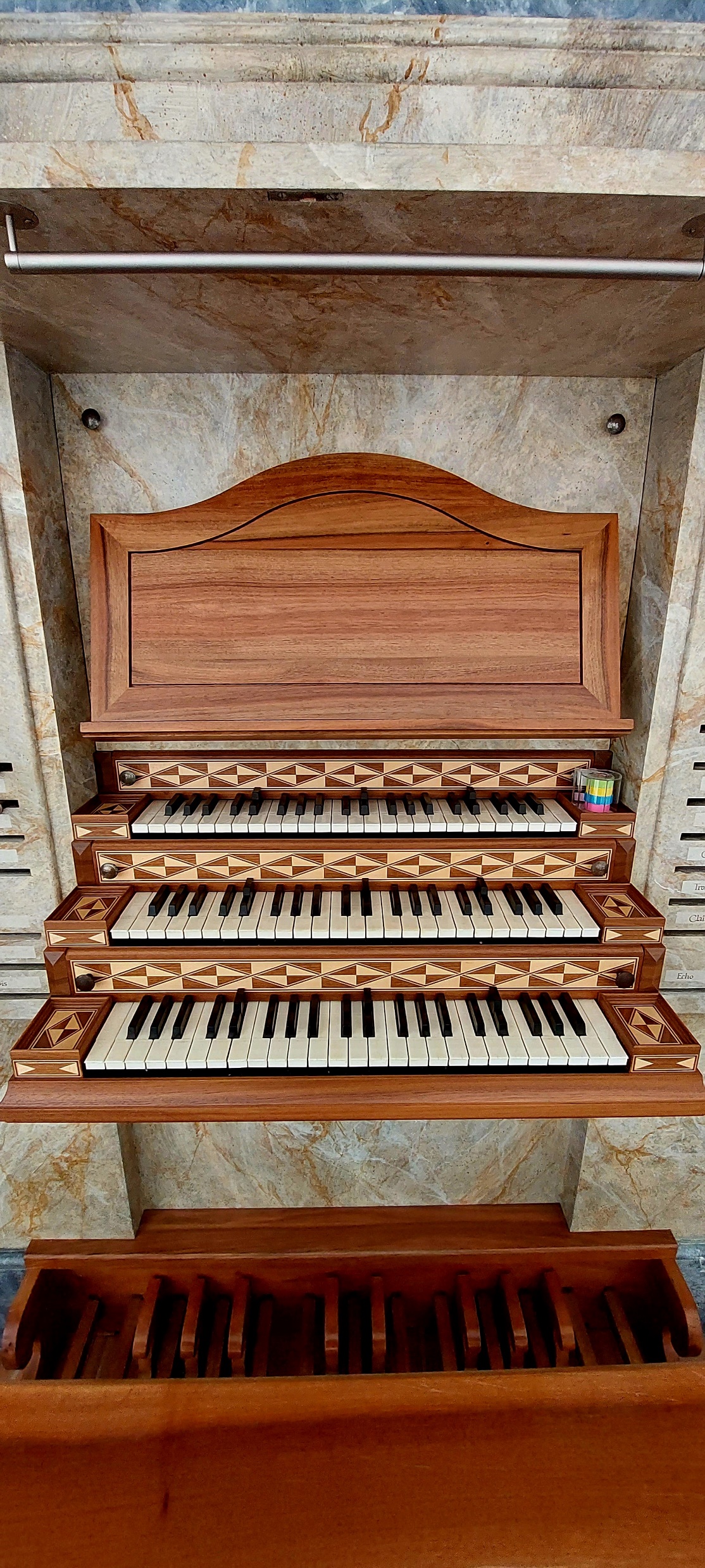 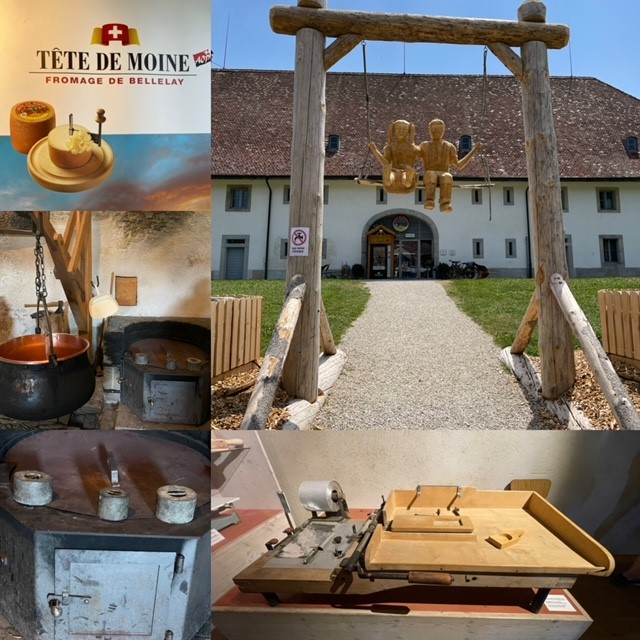 Maison de le Tête de Moine
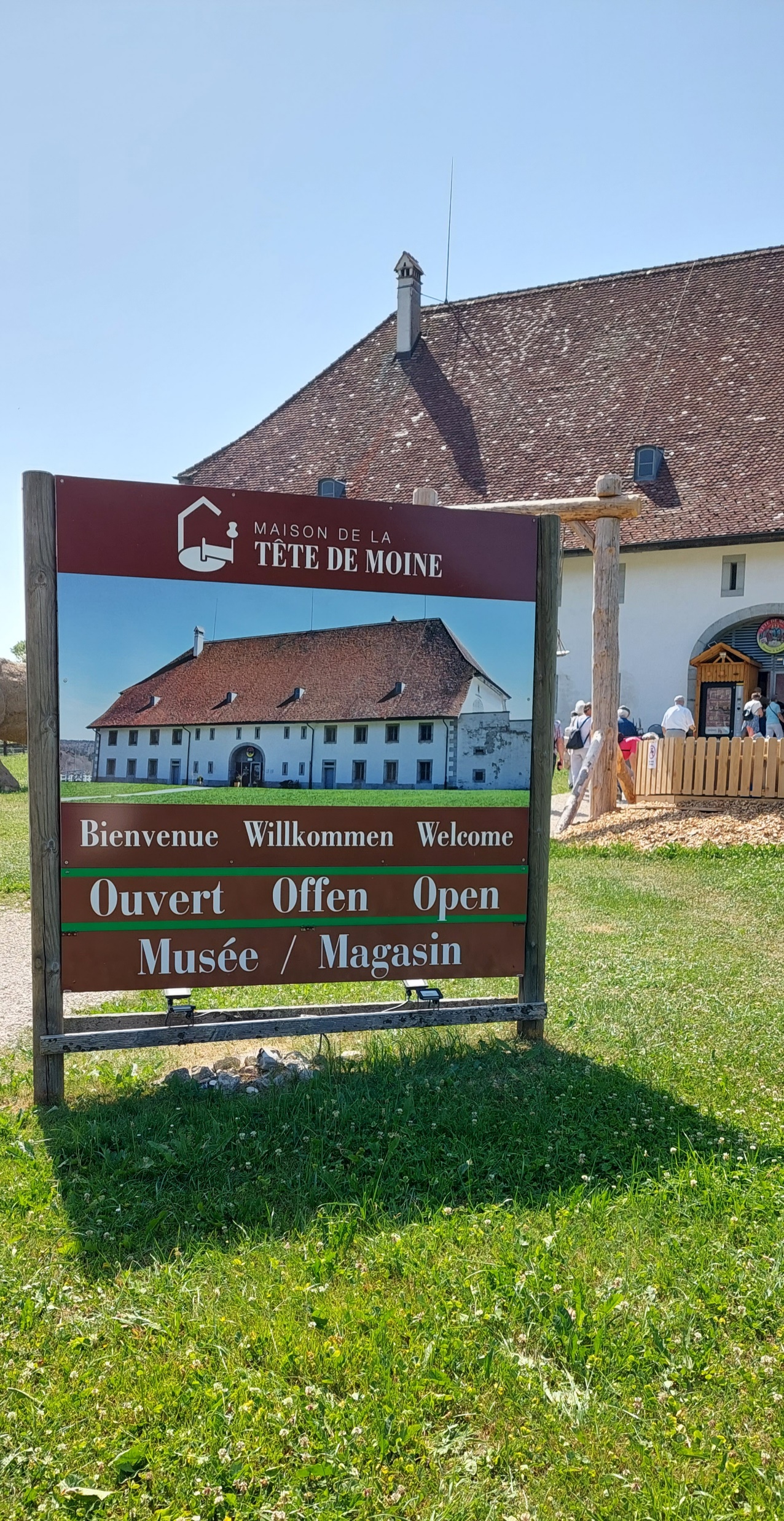 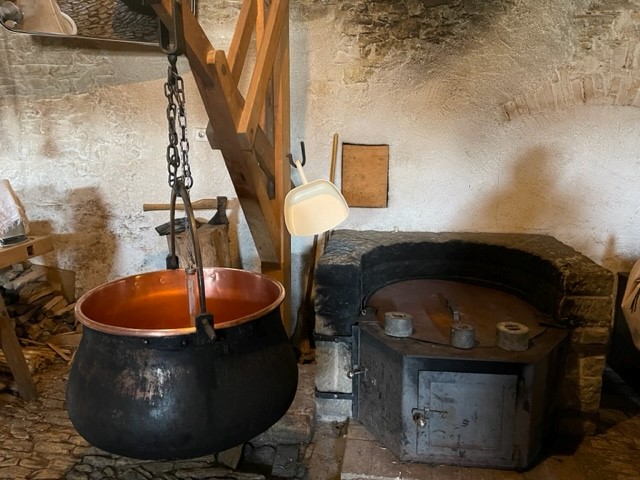 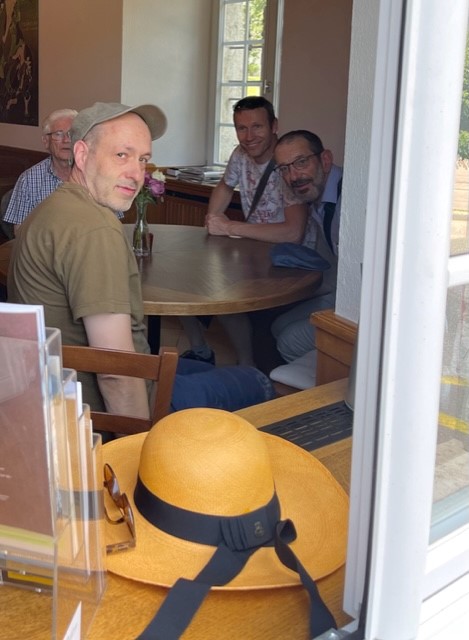 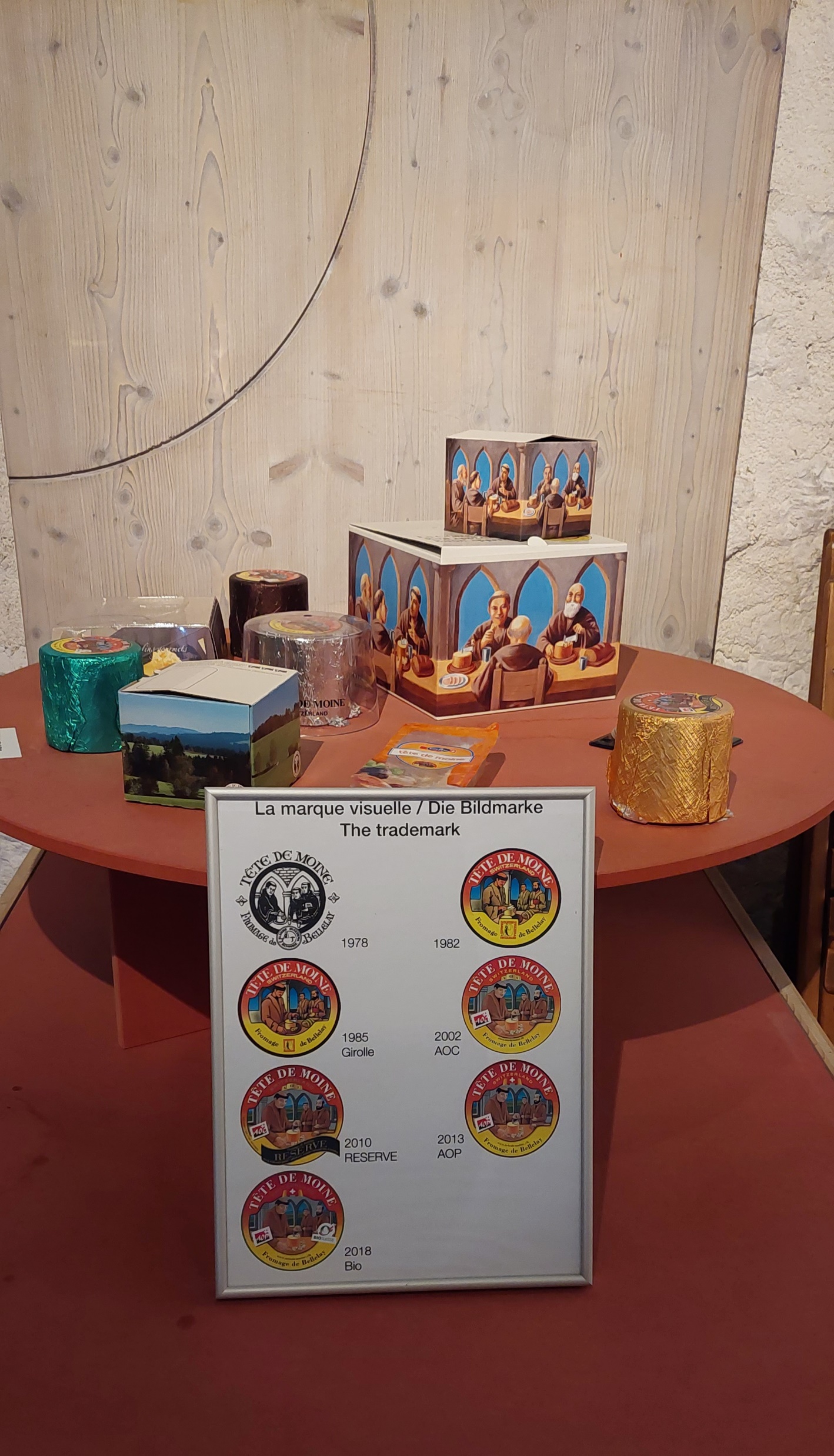 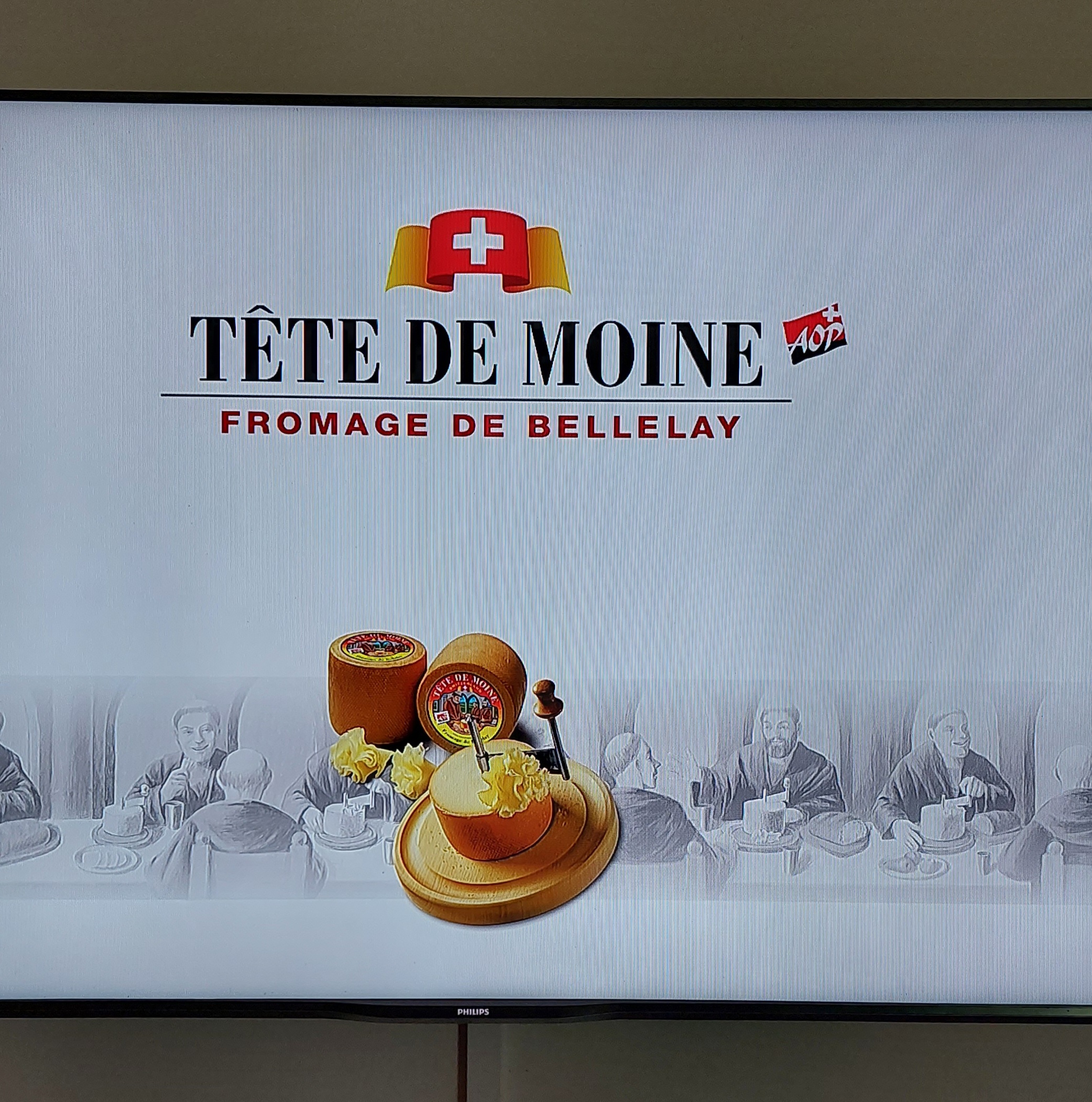 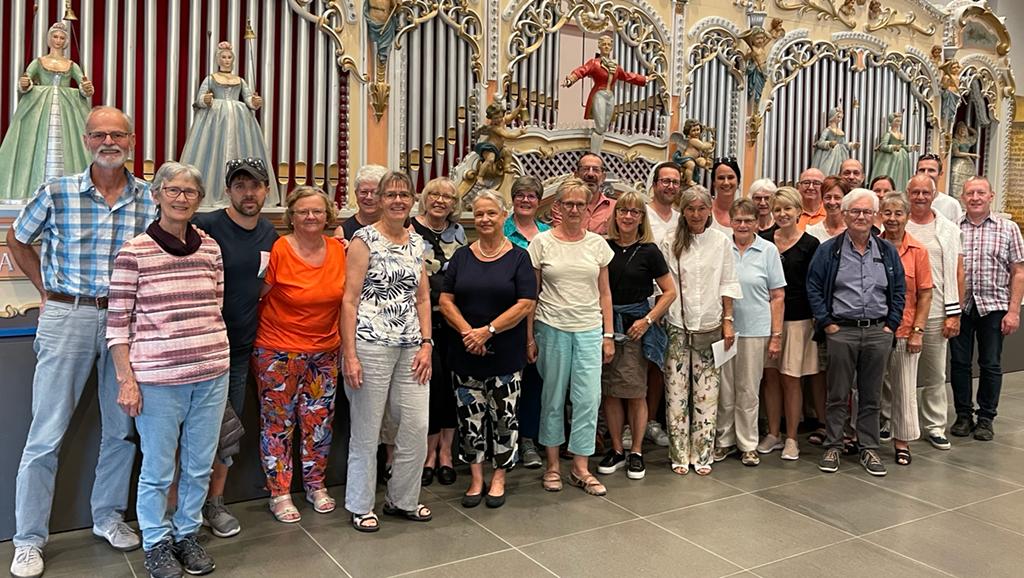 Schön war’s!